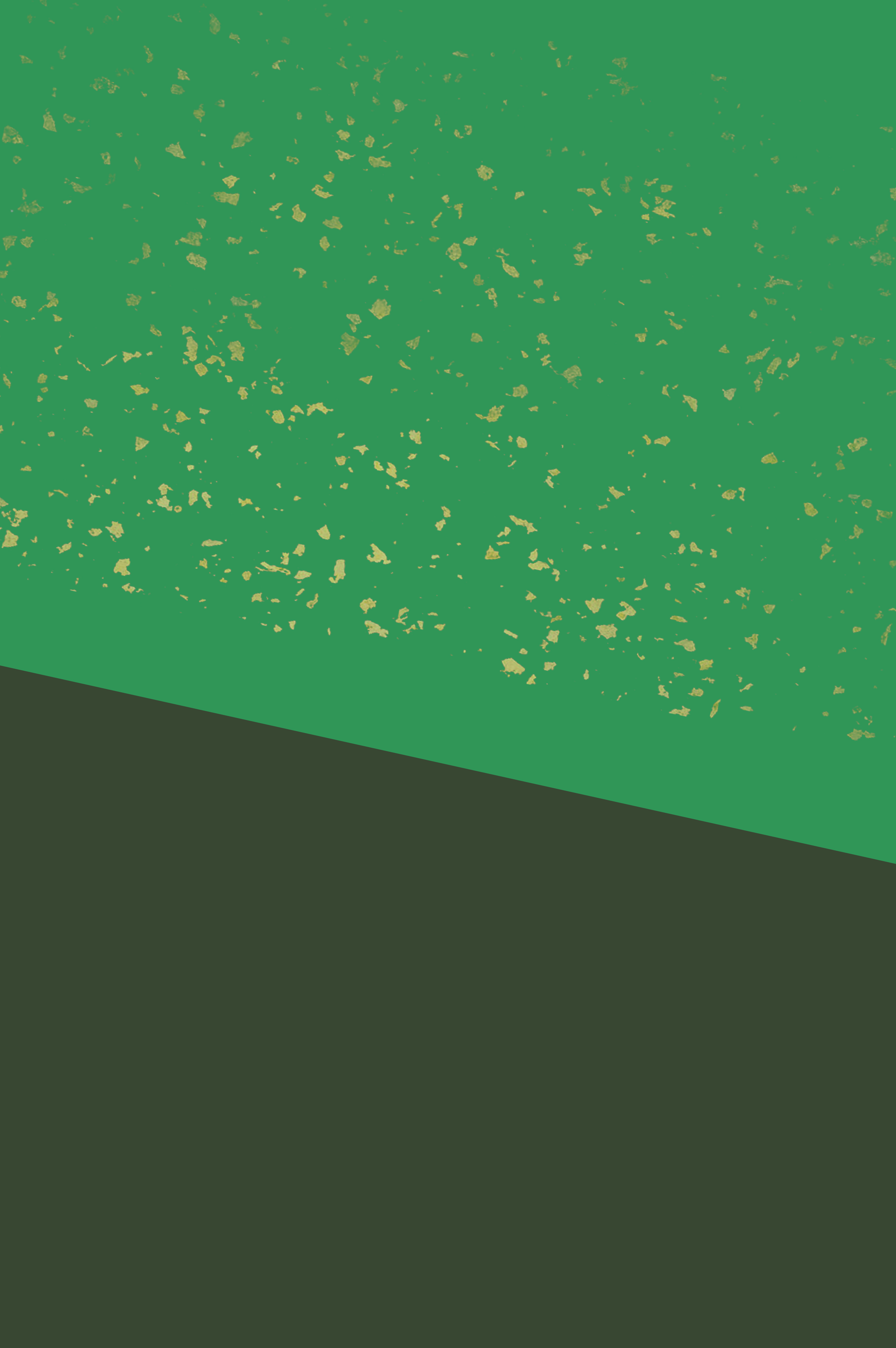 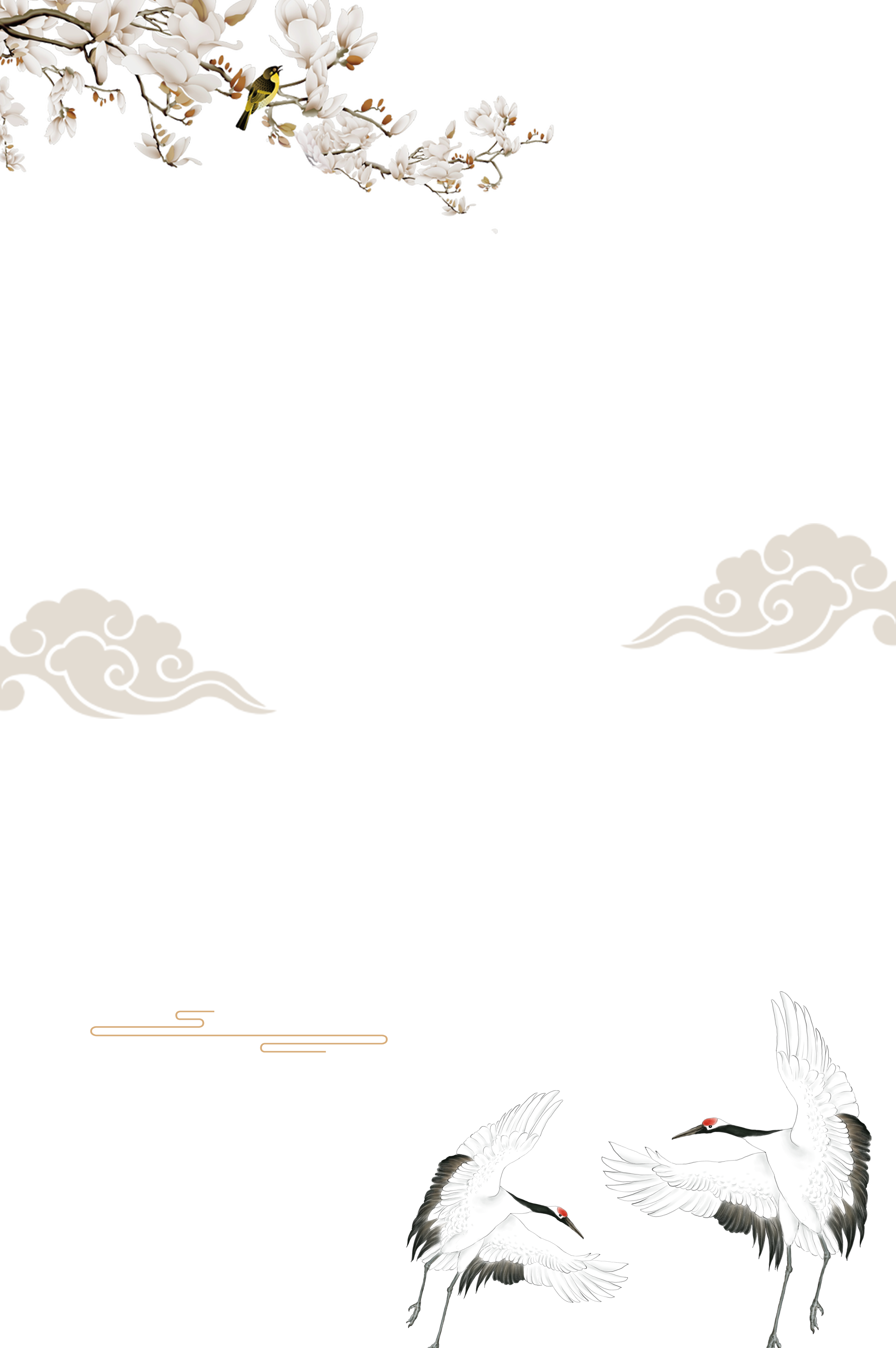 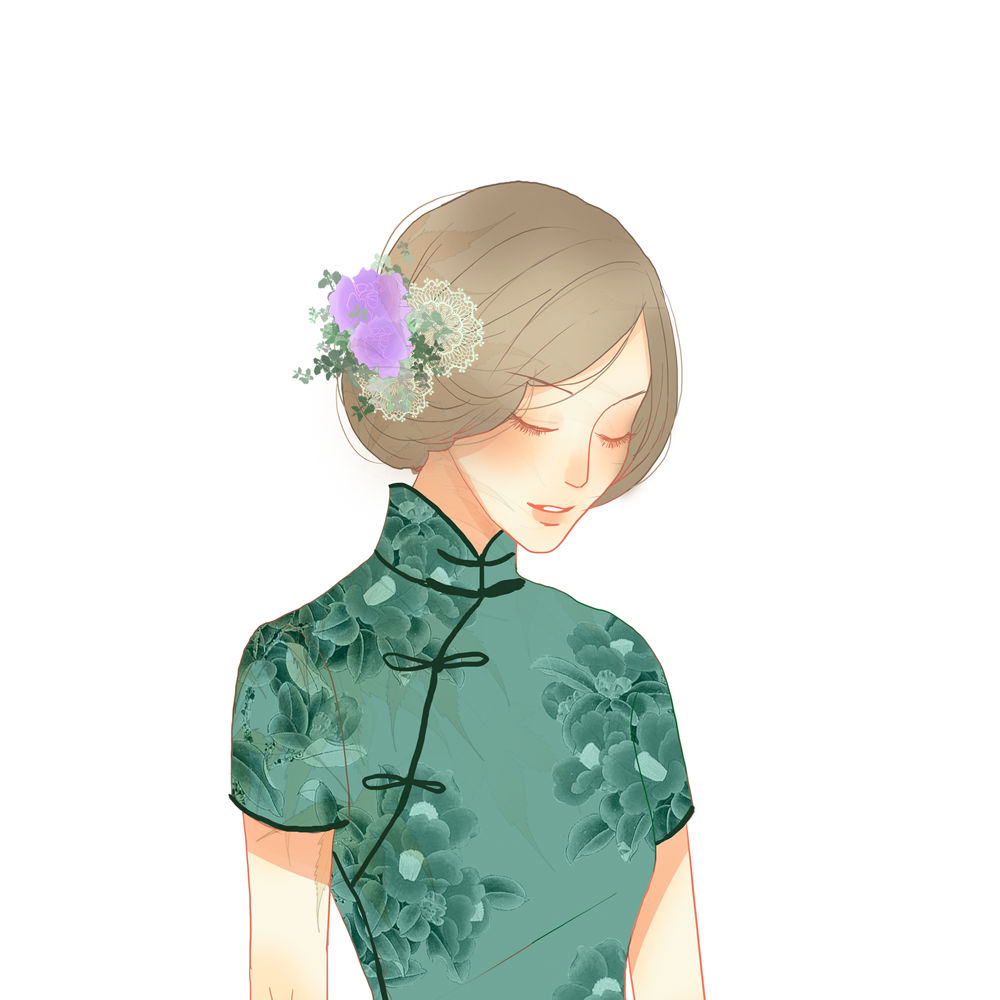 国潮来袭
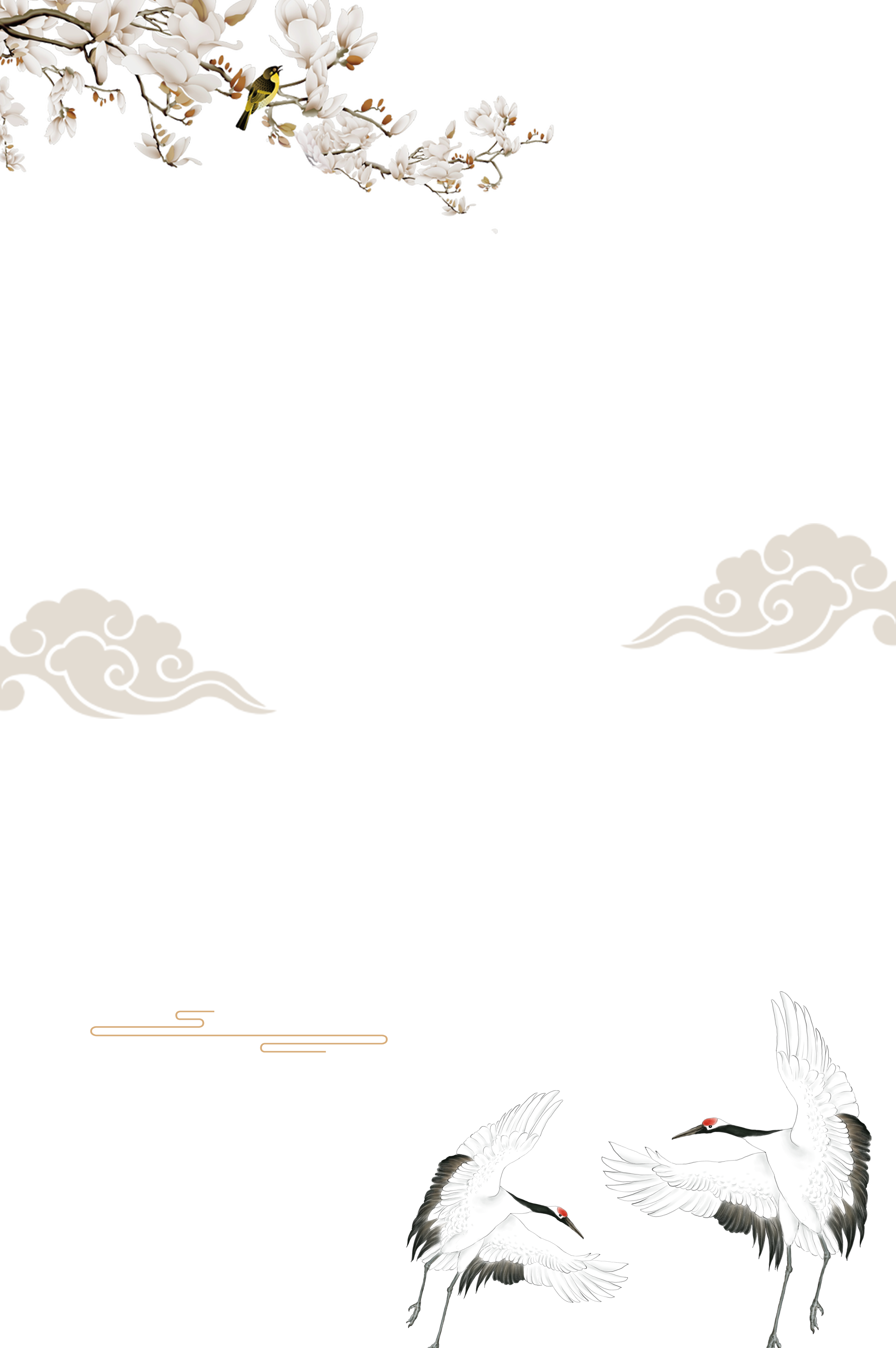 Loem ipsum dolor sameman tanam casectetur adipiscing elit tamam dalam qoue sampe. dolor sameman tanam casectetur 好客模板
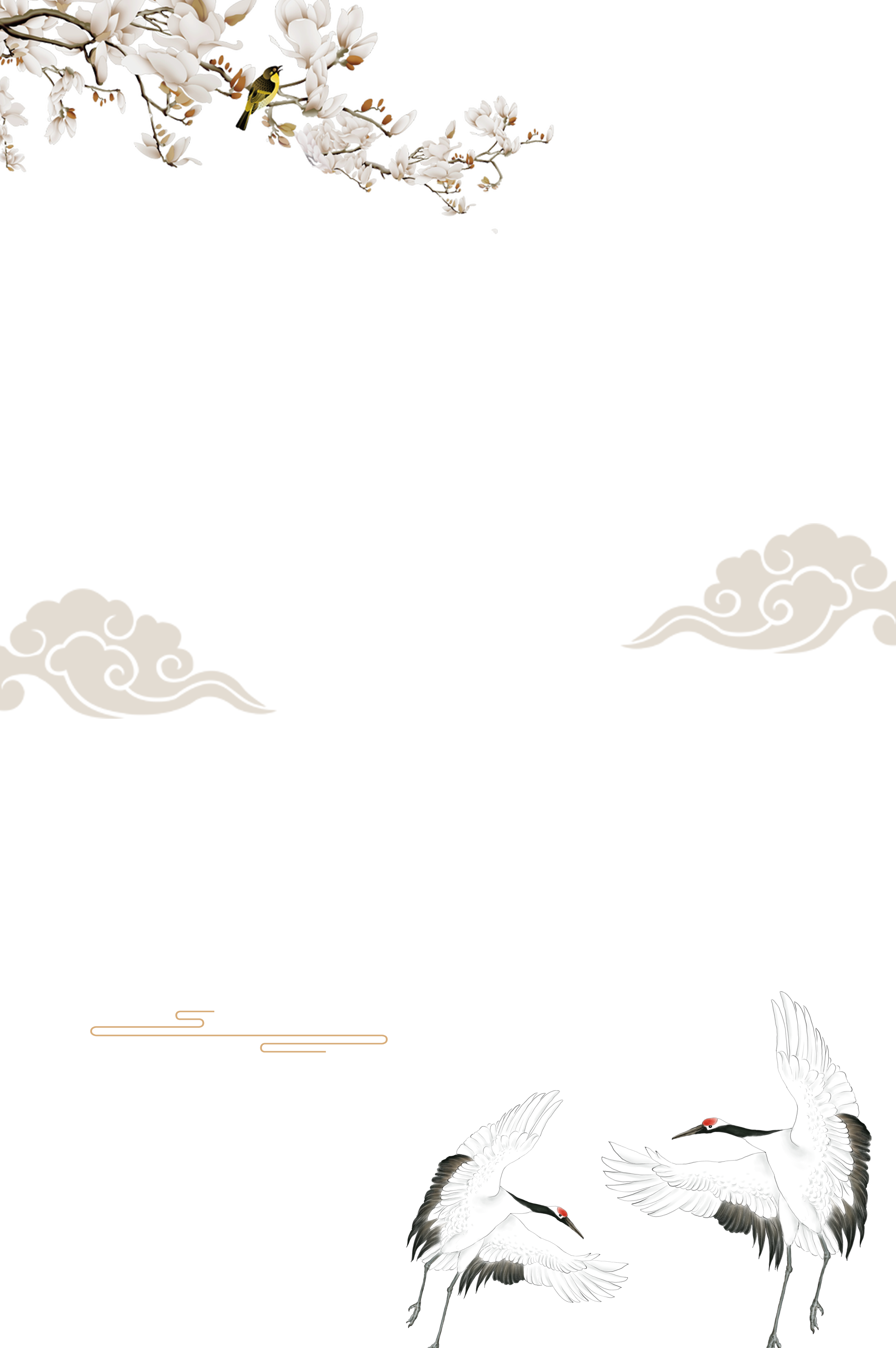 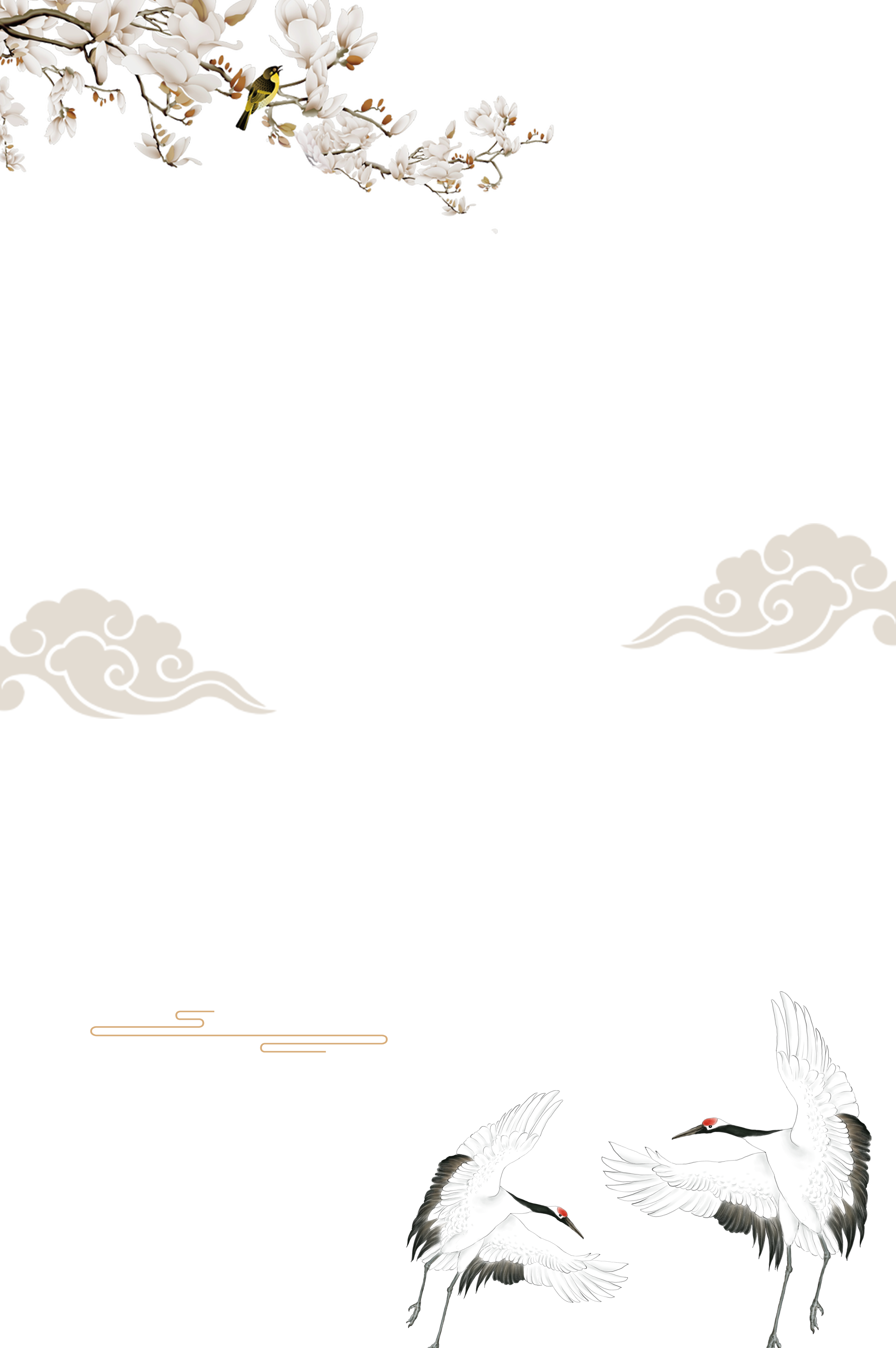 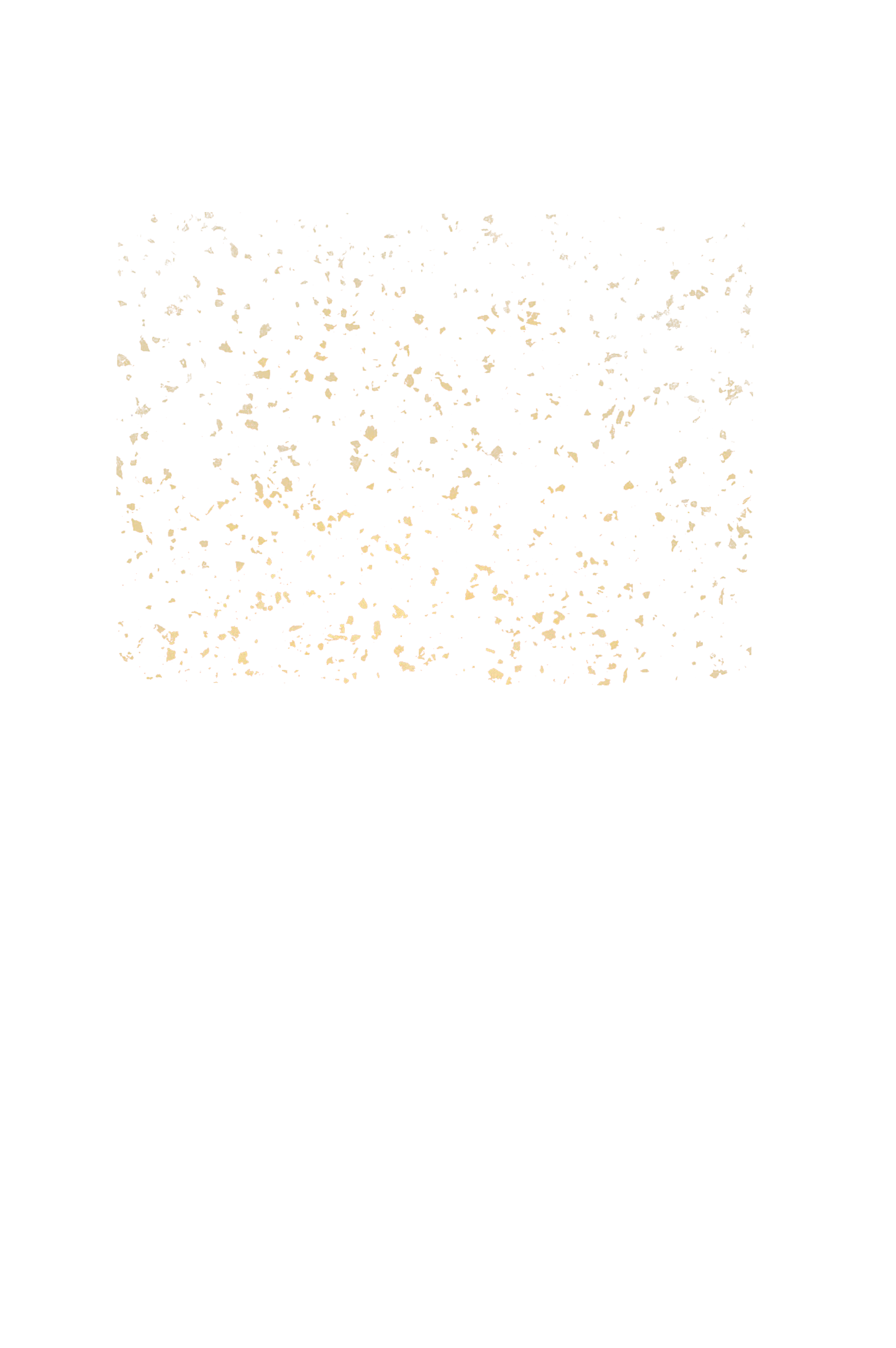 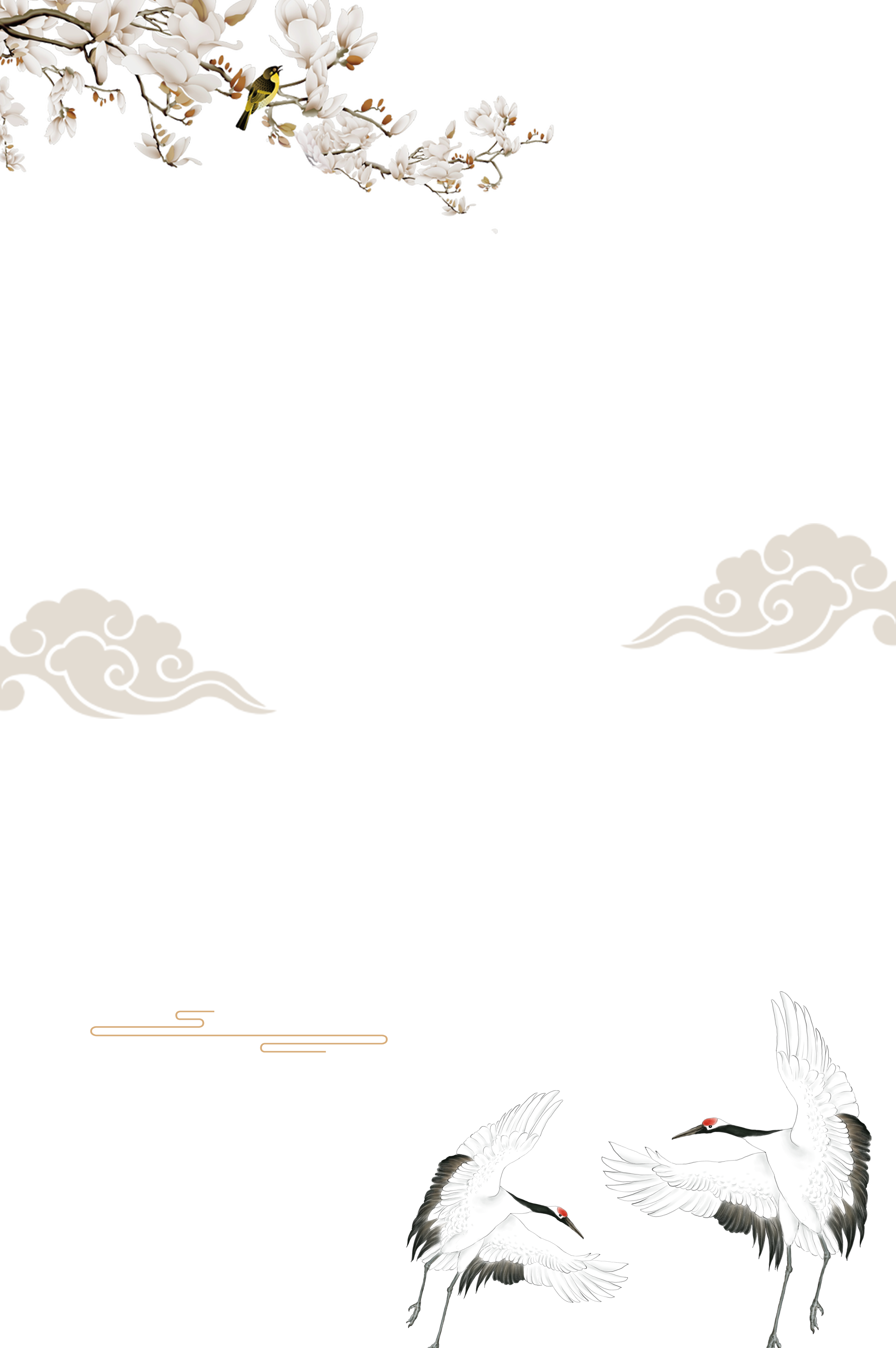 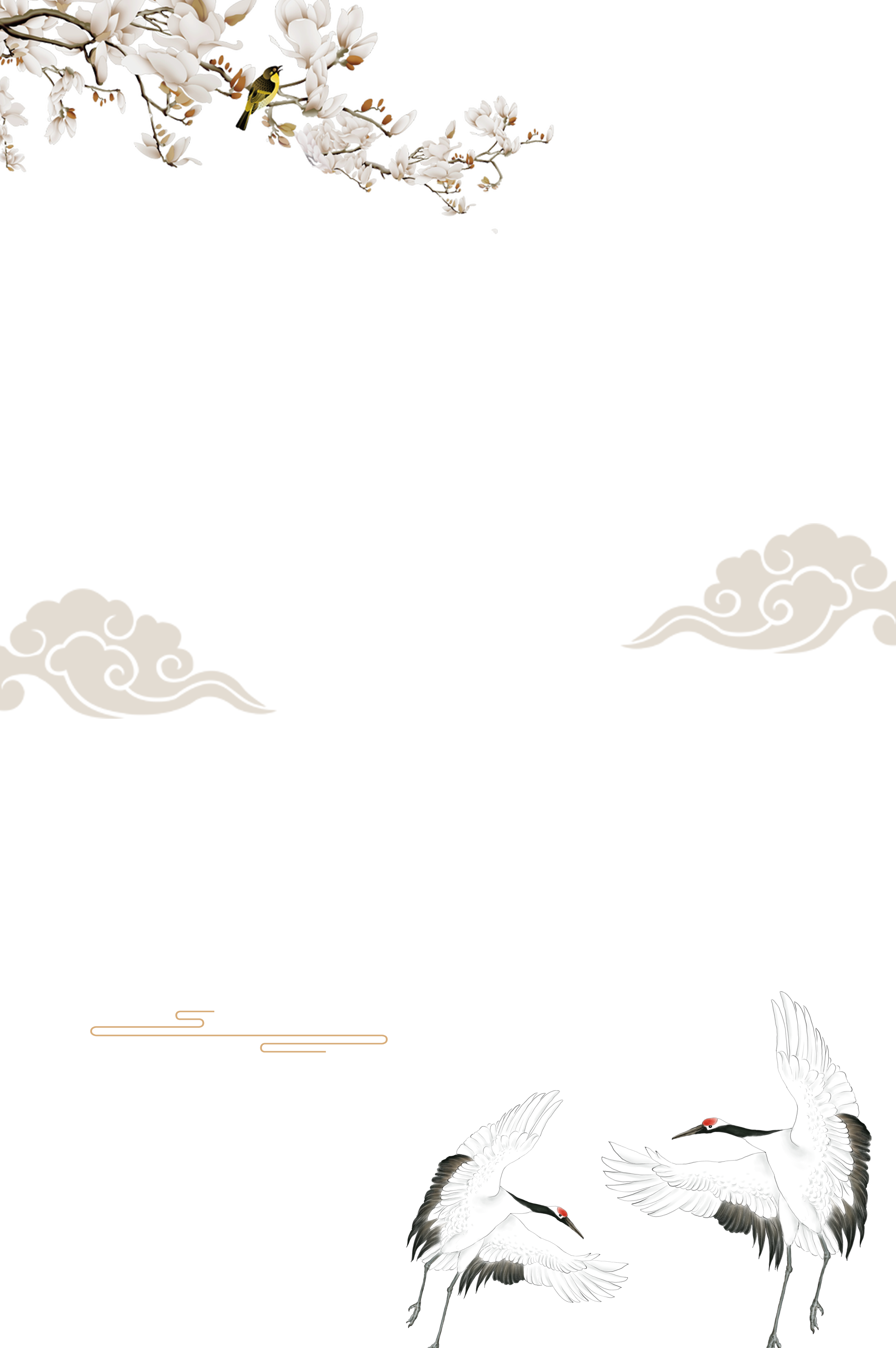 在此单击添加标题
01
The user can demonstrate on a projector or computer
CONTENT
在此单击添加标题
02
The user can demonstrate on a projector or computer
在此单击添加标题
03
The user can demonstrate on a projector or computer
在此单击添加标题
04
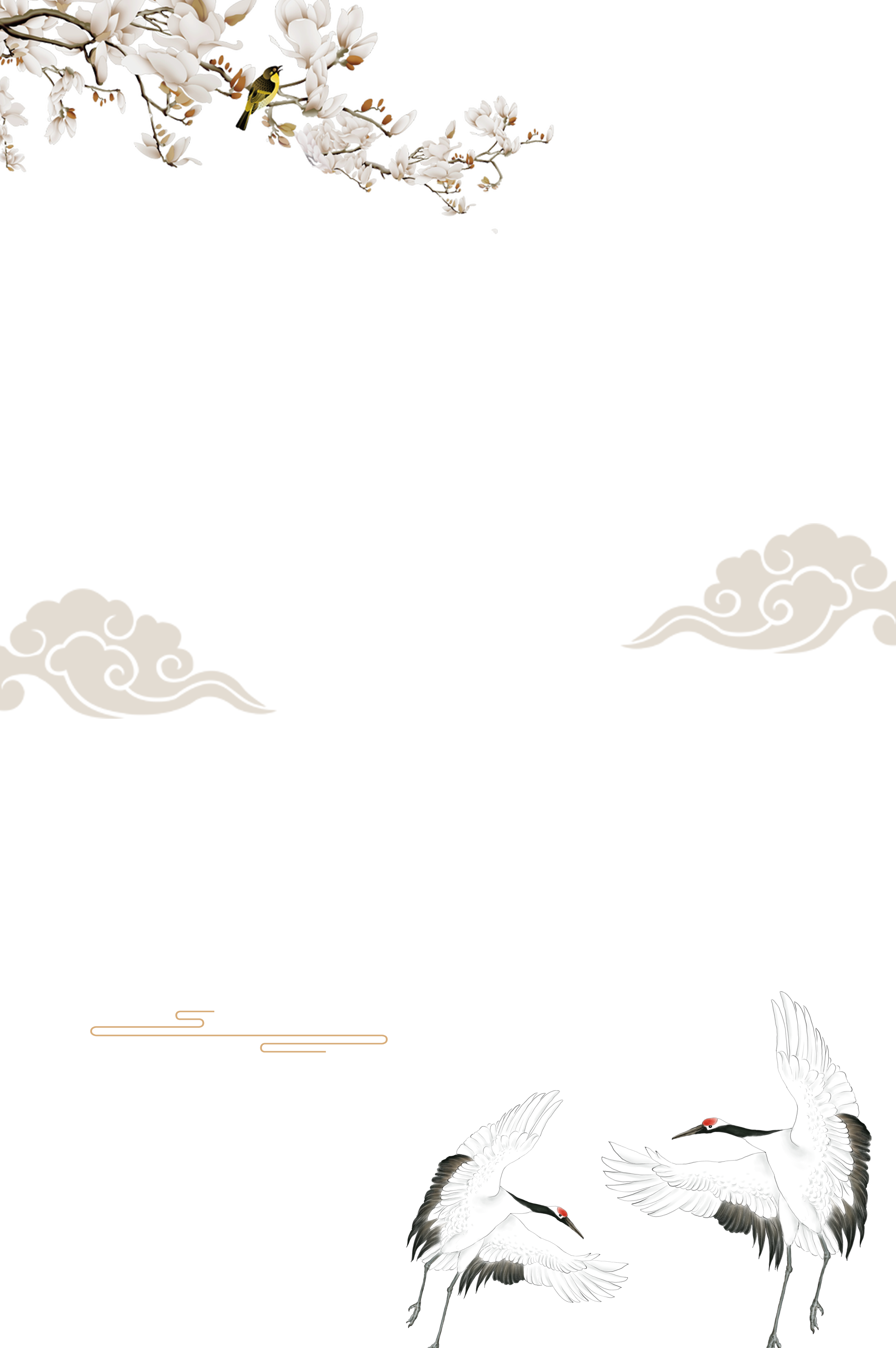 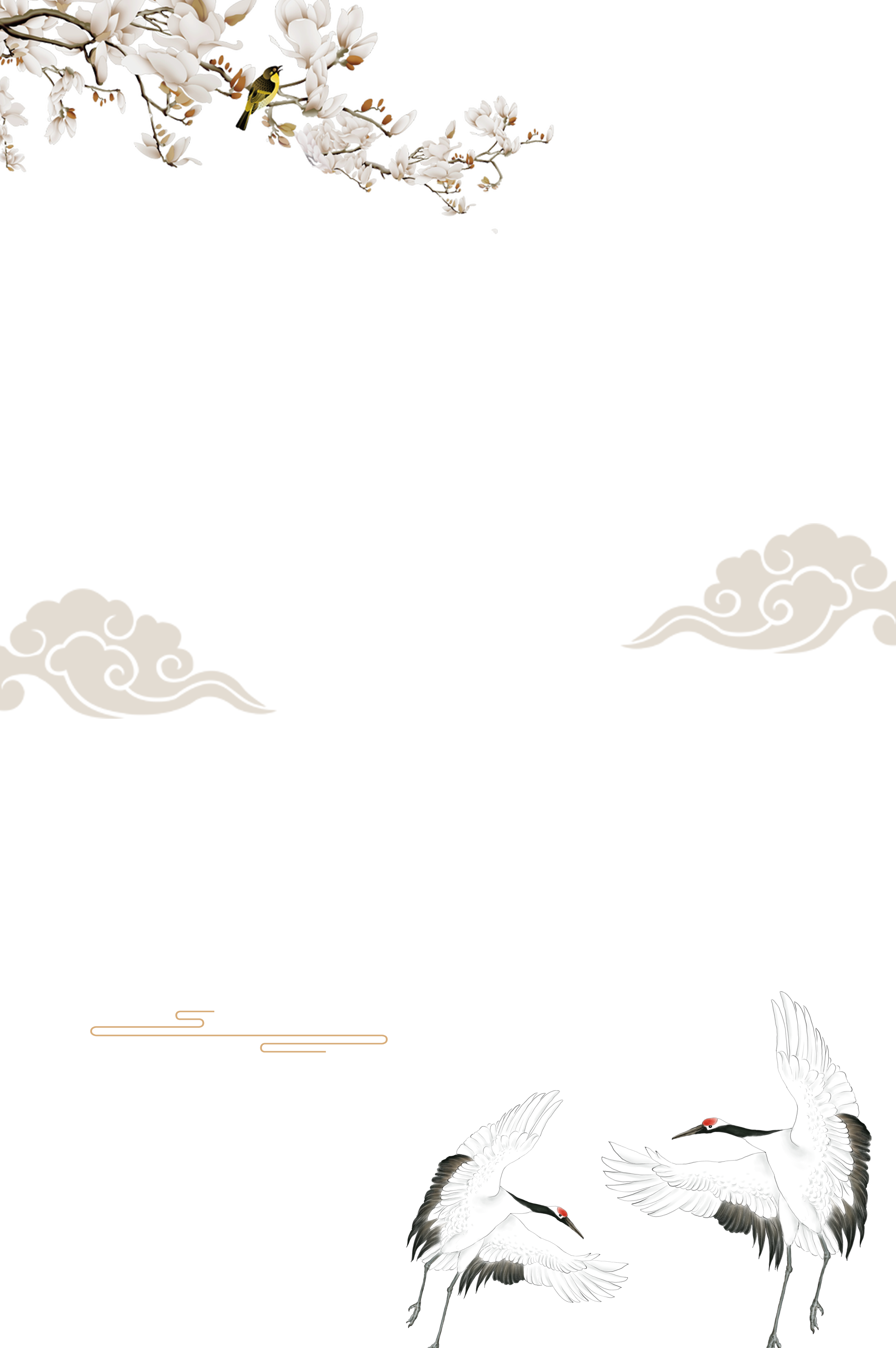 The user can demonstrate on a projector or computer
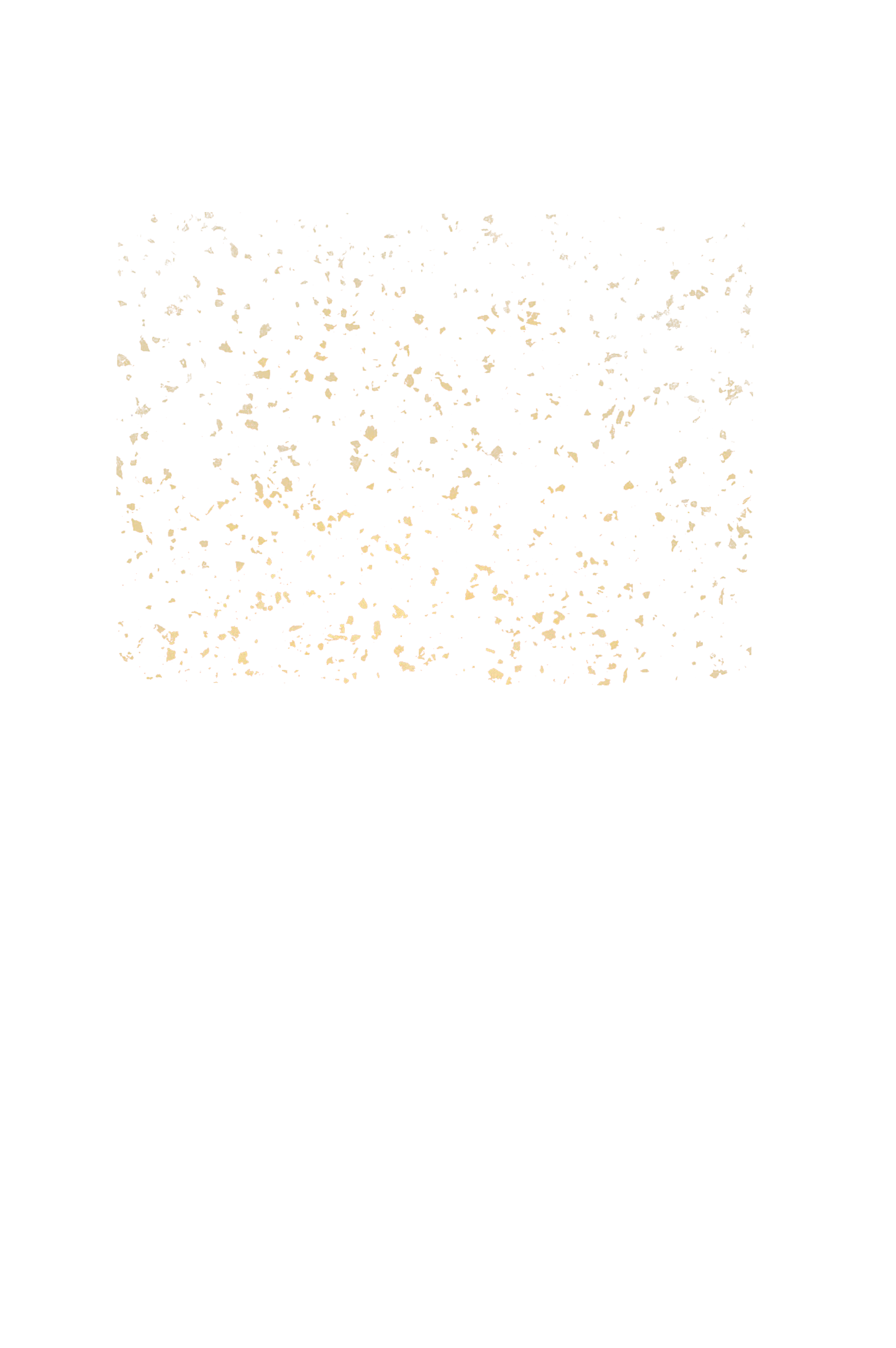 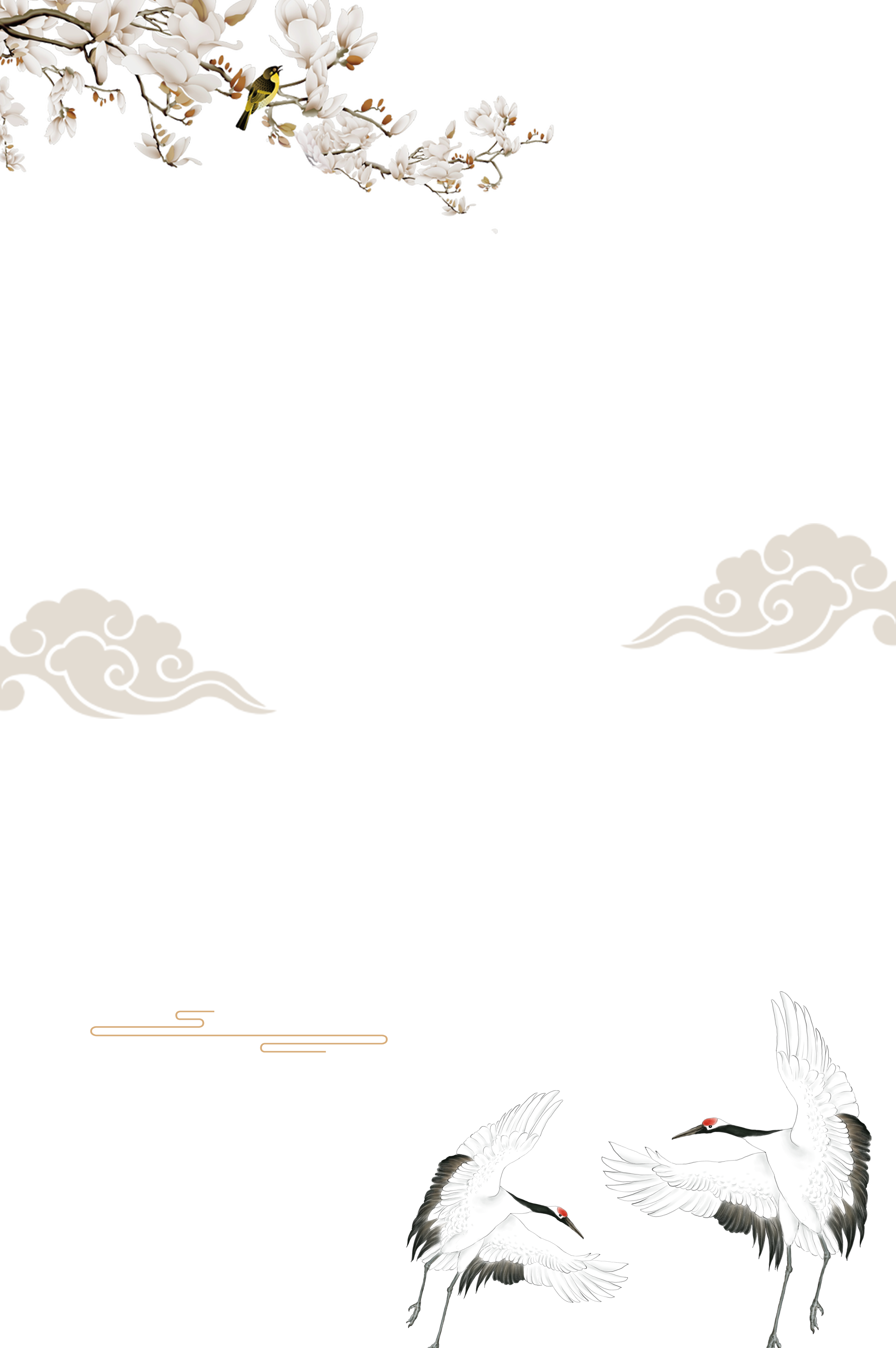 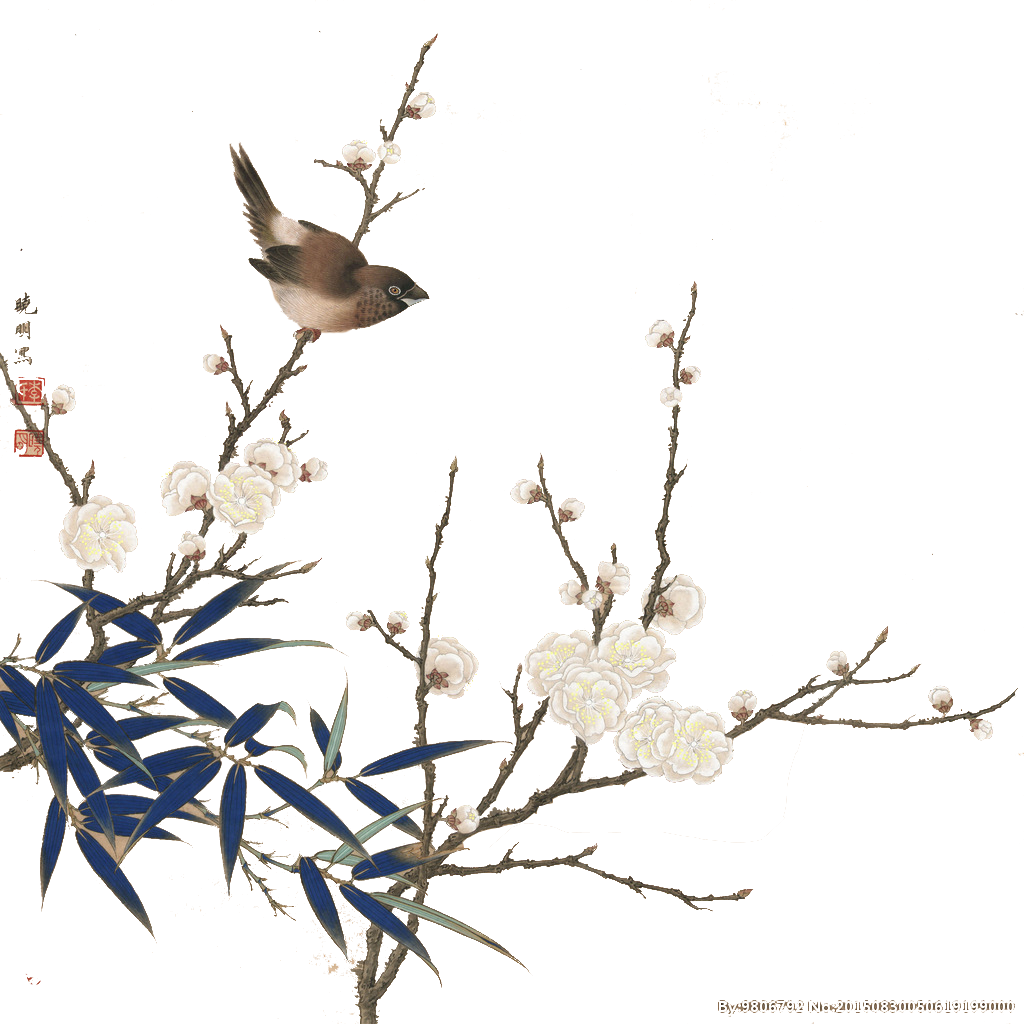 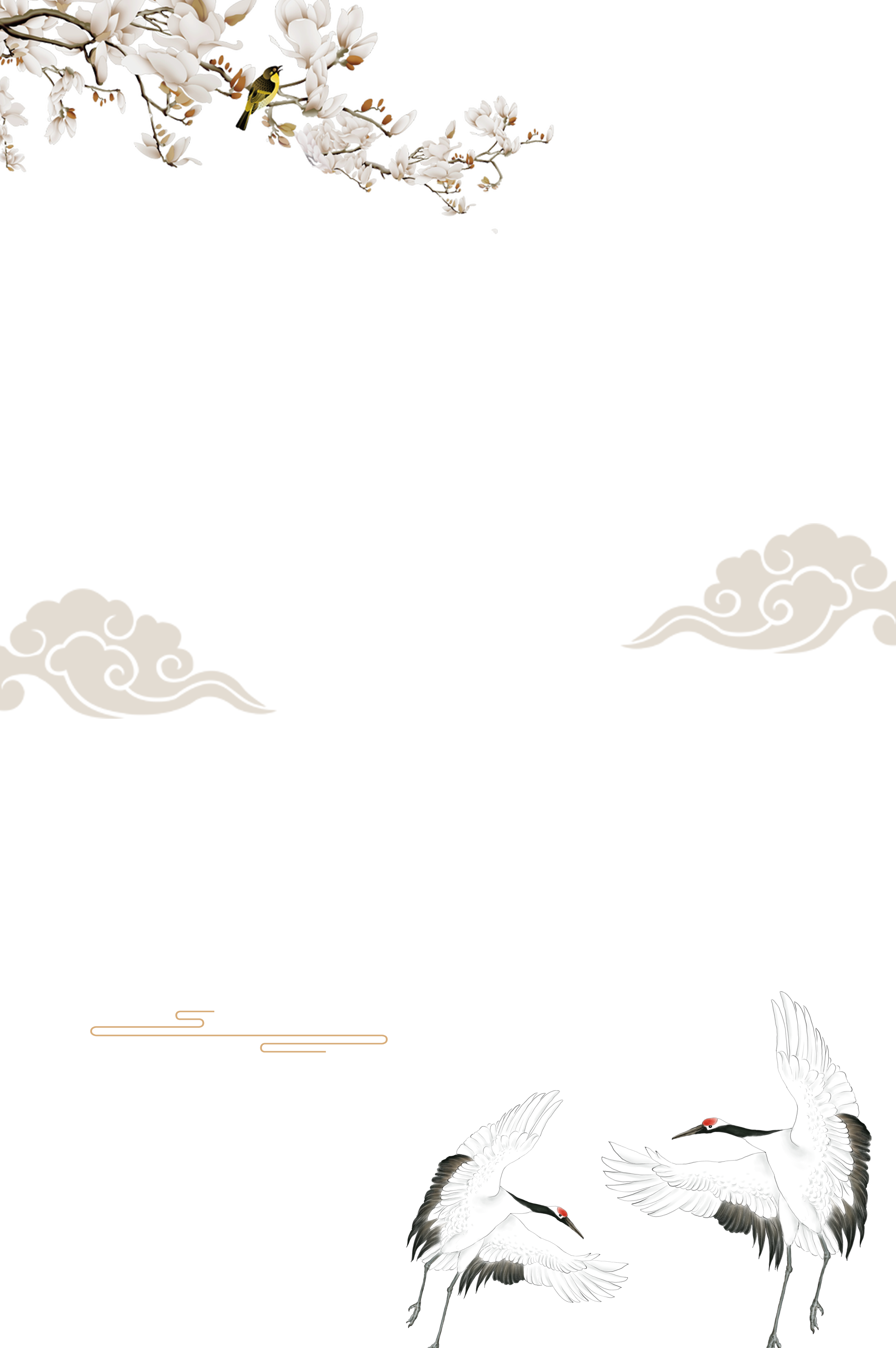 PART 01
在此输入您的题目
Loem ipsum dolor sameman tanam casectetur adipiscing elit tamam dalam qoue sampe. dolor sameman tanam casectetur adipiscing
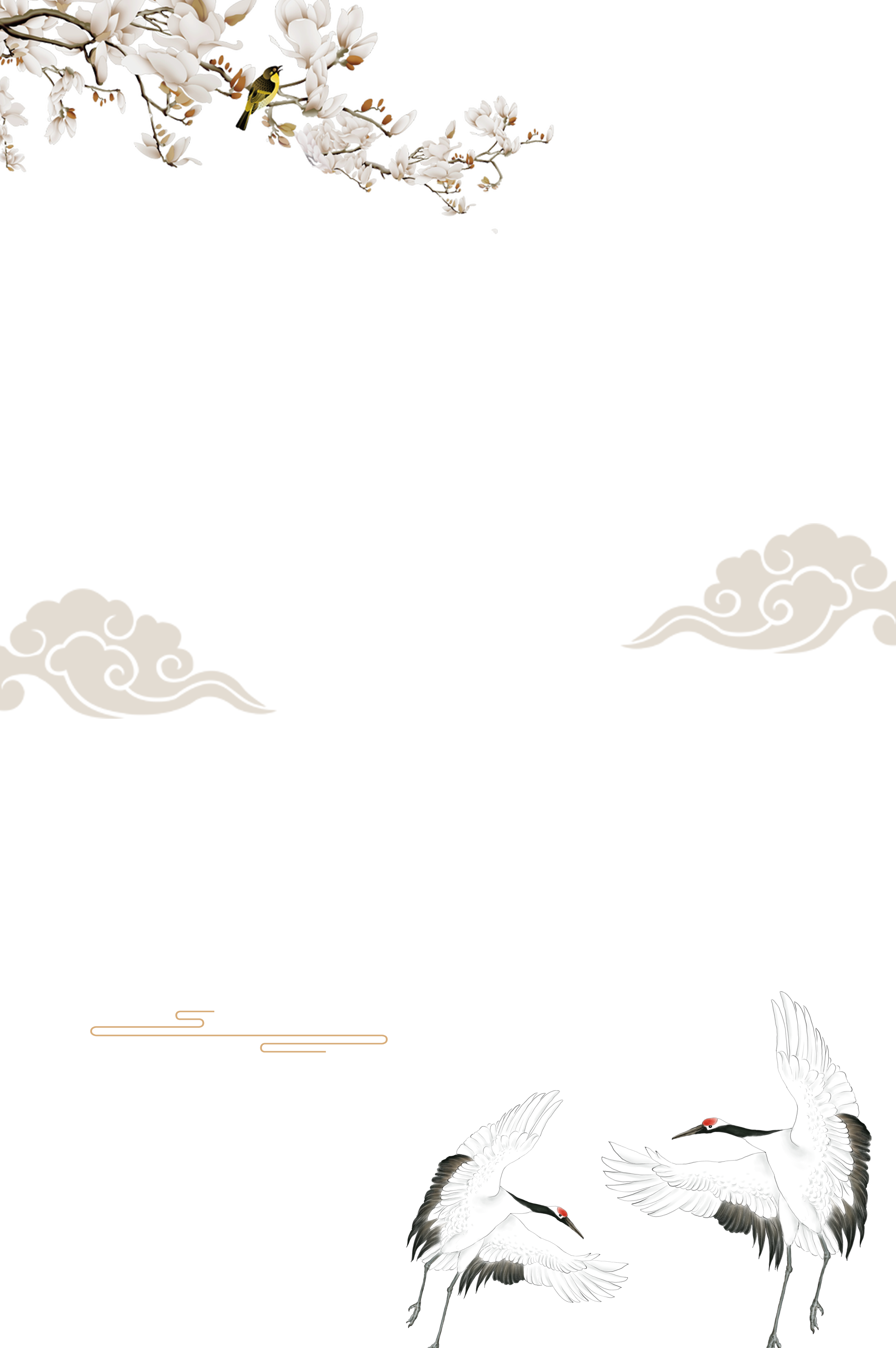 填写内容
西斋向晓。窗影动、人声悄。梦中行处，数枝临水，幽花相照。把酒长歌，犹记竹间啼鸟。风流易老。更常被、闲愁恼。年年春事，大都探得，欢游多少。一夜狂风，又是海棠过了。
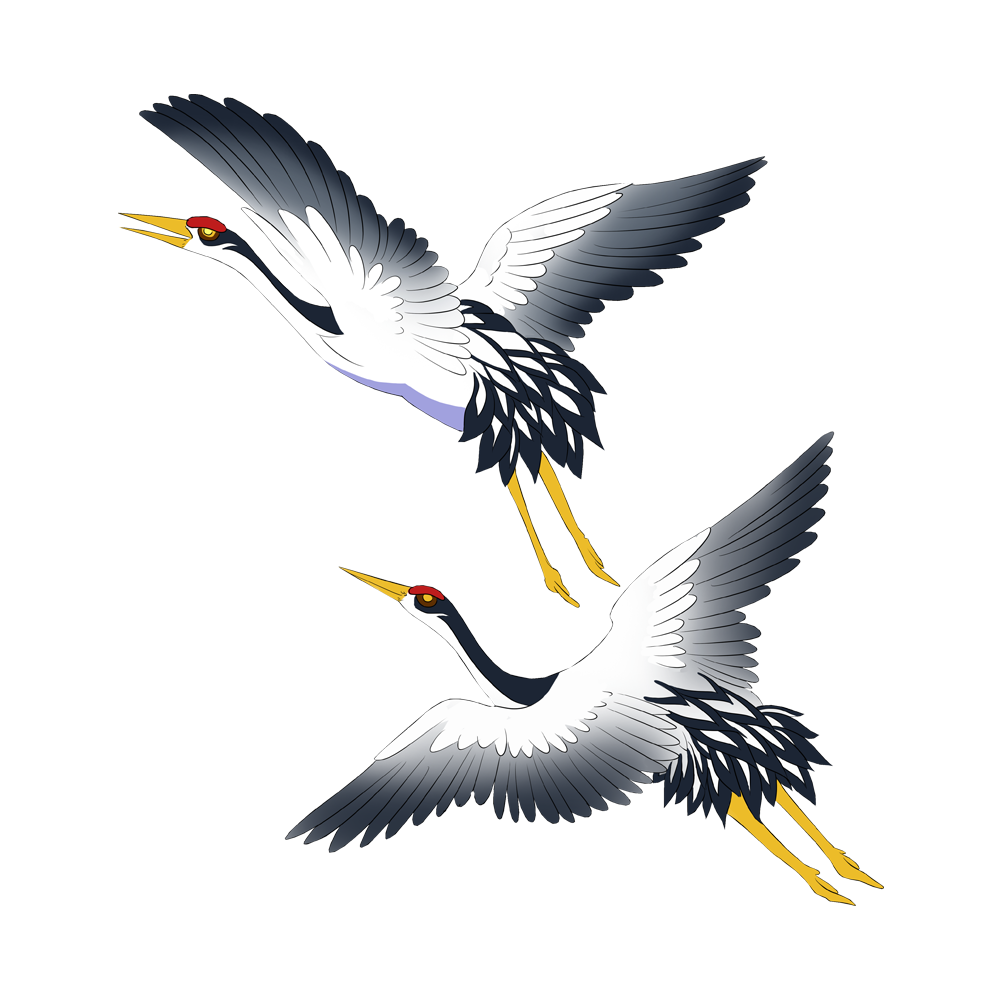 西斋向晓。窗影动、人声悄。梦中行处，数枝临水，幽花相照。把酒长歌，犹记竹间
西斋向晓。窗影动、人声悄。梦中行处，数枝临水，幽花相照。把酒长歌，犹记竹间
西斋向晓。窗影动、人声悄。梦中行处，数枝临水，幽花相照。把酒长歌，犹记竹间
西斋向晓。窗影动、人声悄。梦中行处，数枝临水，幽花相照。把酒长歌，犹记竹间
西斋向晓。窗影动、人声悄。梦中行处，数枝临水，幽花相照。把酒长歌，犹记竹间
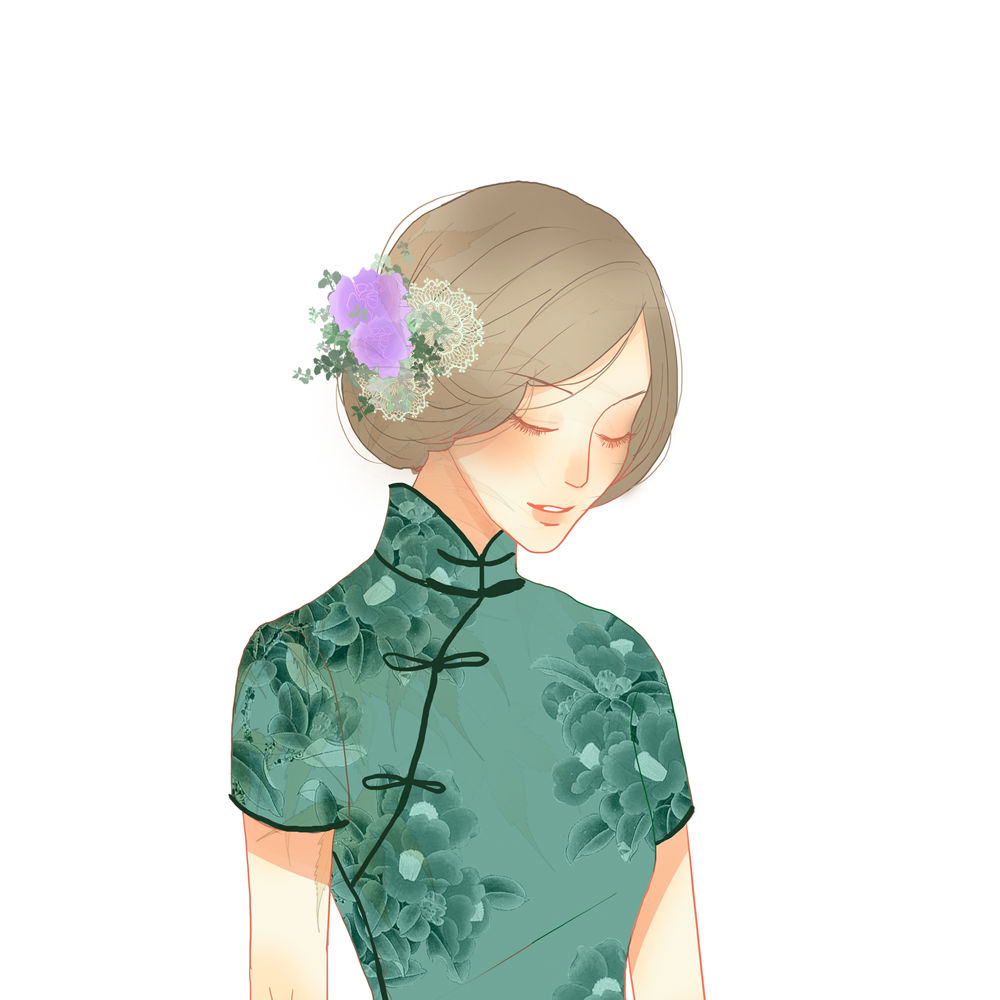 填写内容
填写内容
西斋向晓。窗影动、人声悄。梦中行处，数枝临水，幽花相照。把酒长歌，犹记竹间啼鸟。
西斋向晓。窗影动、人声悄。梦中行处，数枝临水，幽花相照。把酒长歌，犹记竹间啼鸟。
填写内容
填写内容
西斋向晓。窗影动、人声悄。梦中行处，数枝临水，幽花相照。把酒长歌，犹记竹间啼鸟。
西斋向晓。窗影动、人声悄。梦中行处，数枝临水，幽花相照。把酒长歌，犹记竹间啼鸟。
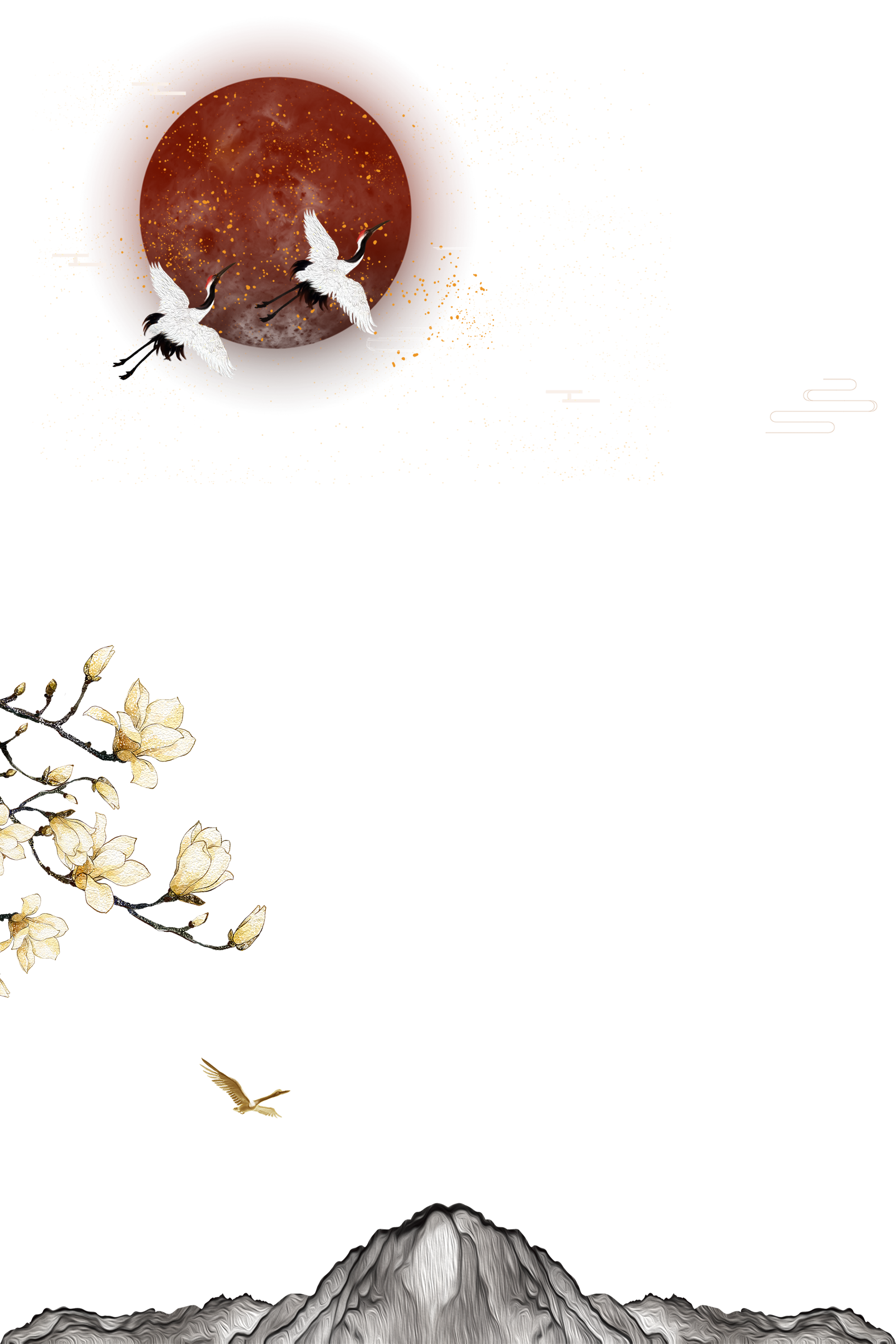 填写内容
西斋向晓。窗影动、人声悄。梦中行处，数枝临水，幽花相照。把酒长歌，犹记竹间啼鸟。风流易老。更常被、闲愁恼。年年春事，大都探得，欢游多少。一夜狂风，又是海棠过了。
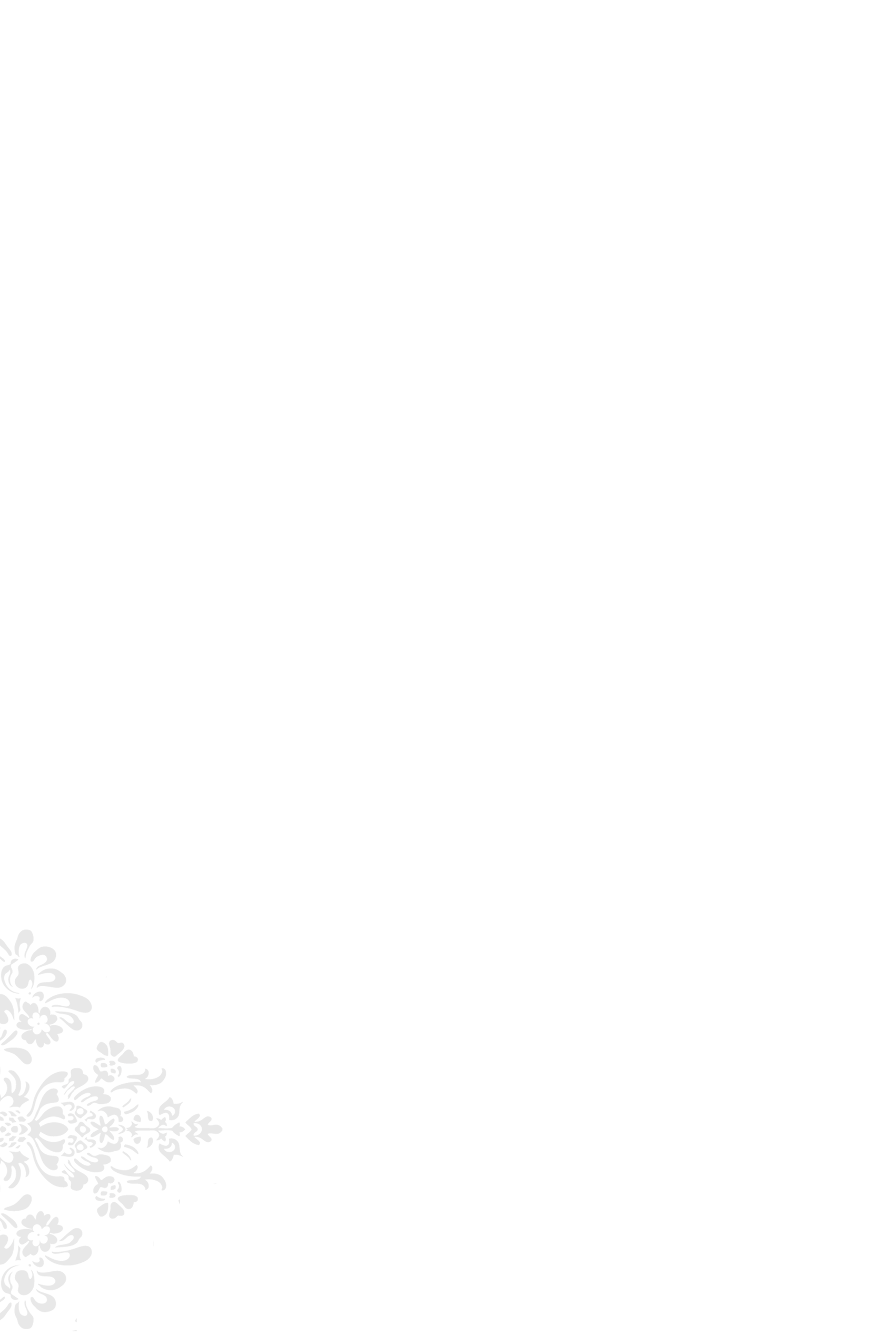 填写内容
西斋向晓。窗影动、人声悄。梦中行处，数枝临水，幽花相照。把酒长歌，犹记竹间啼鸟。风流易老。更常被、闲愁恼。年年春事，大都探得，欢游多少。一夜狂风，又是海棠过了。
填写内容
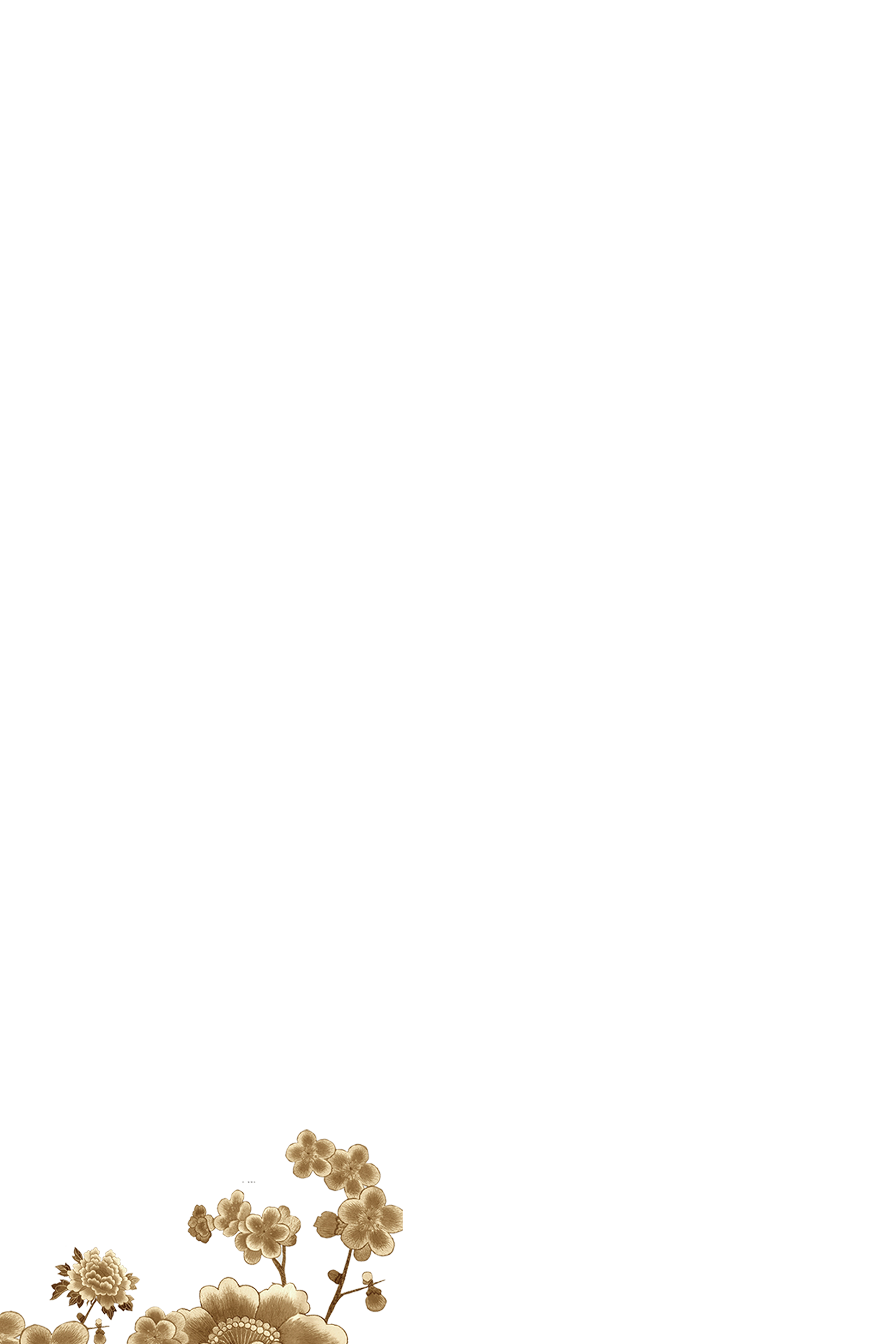 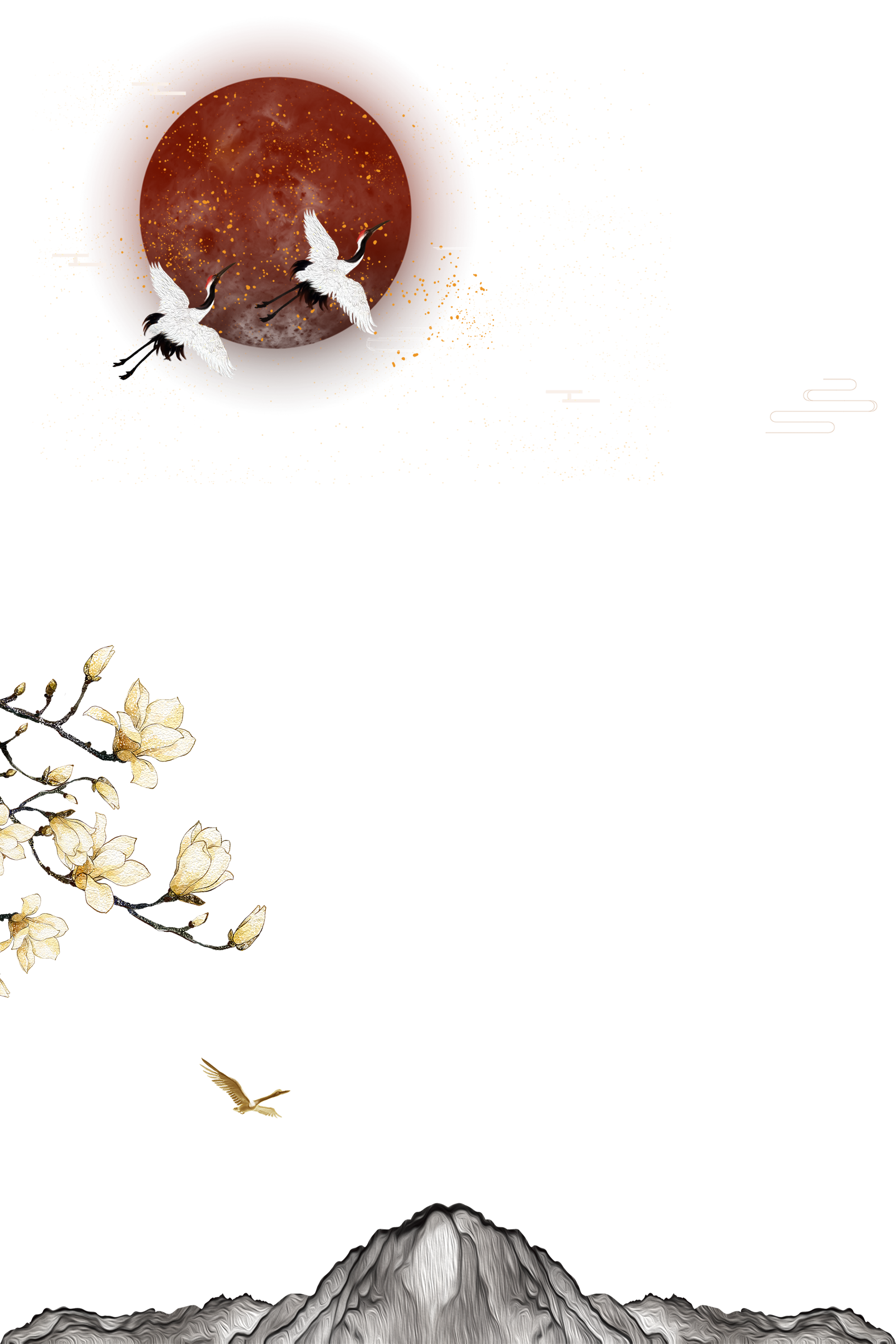 西斋向晓。窗影动、人声悄。梦中行处，数枝临水，幽花相照。把酒长歌，犹记竹间啼鸟。风流易老。更常被、闲愁恼。年年春事，大都探得，欢游多少。一夜狂风，又是海棠过了。
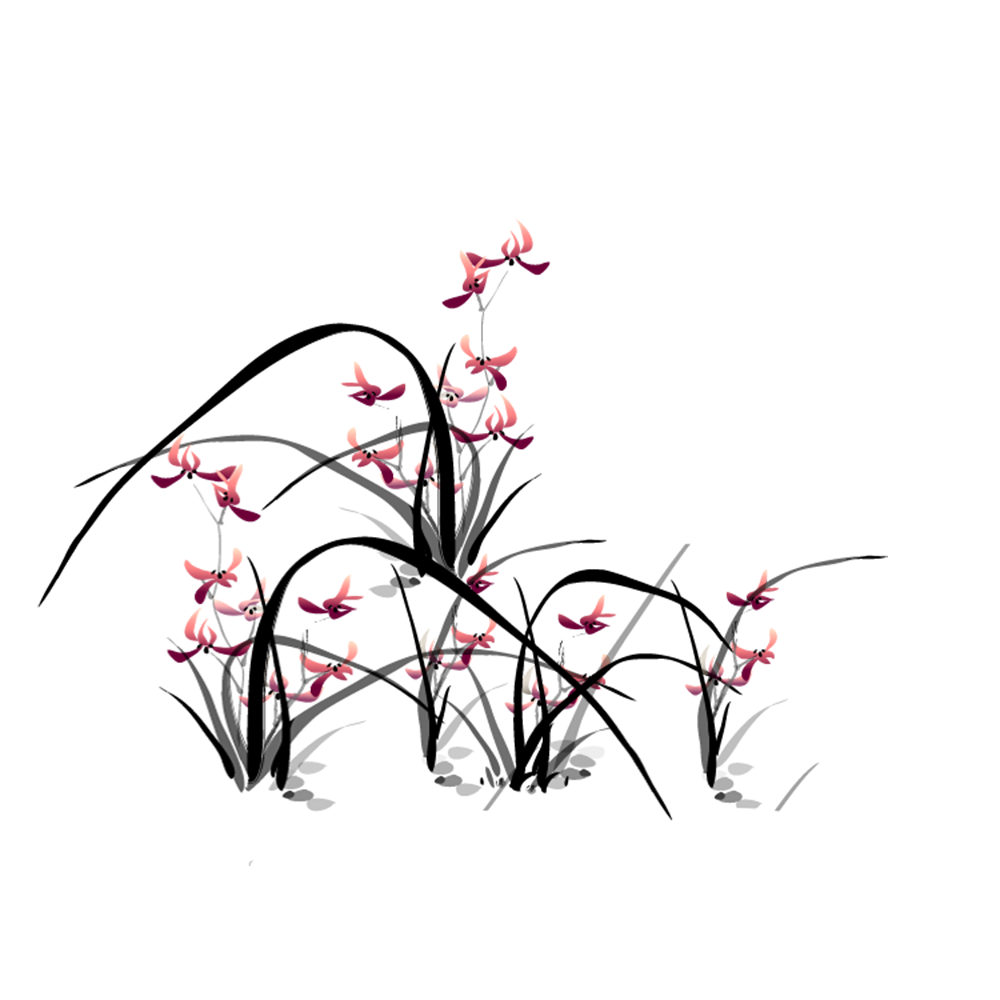 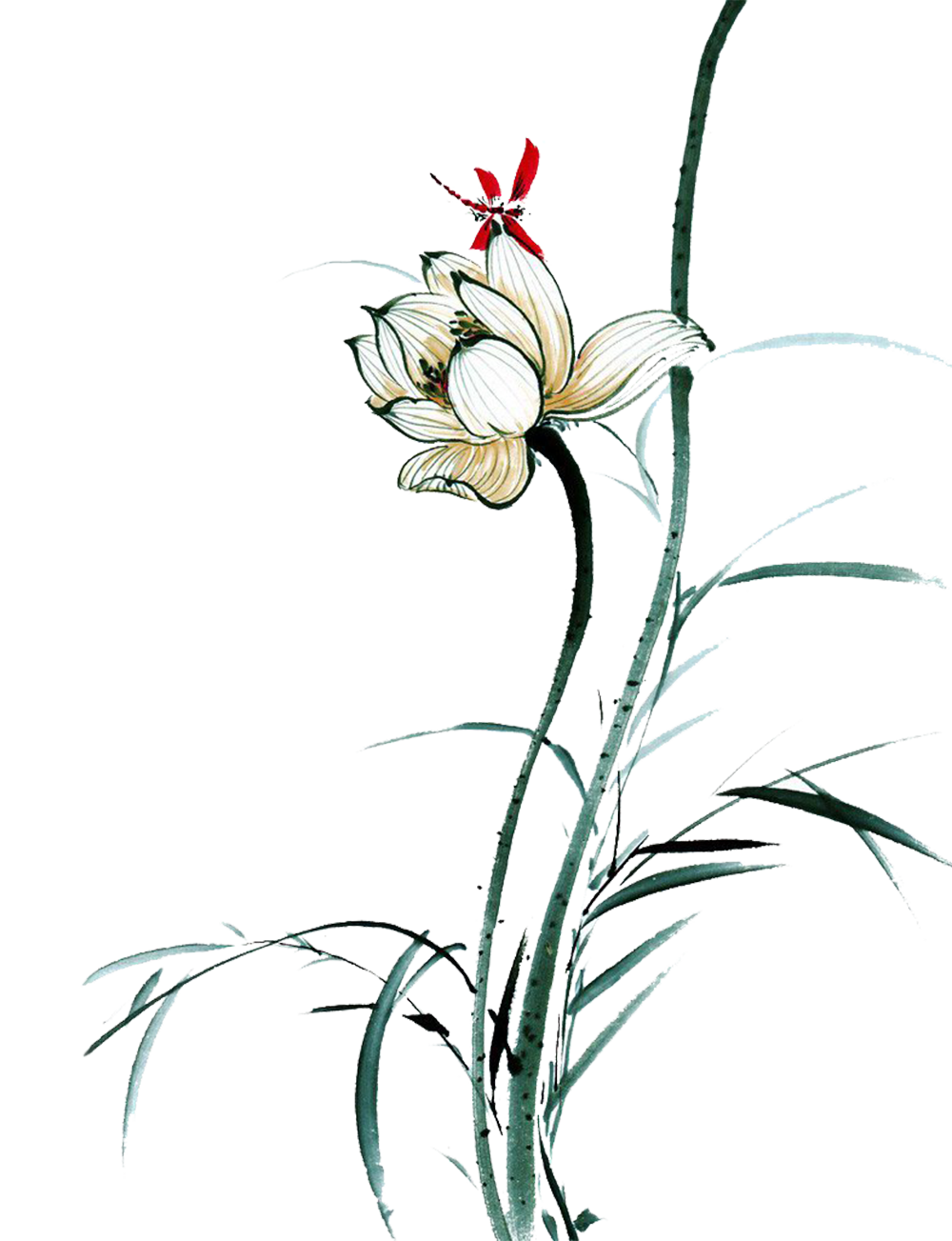 填写内容
填写内容
填写内容
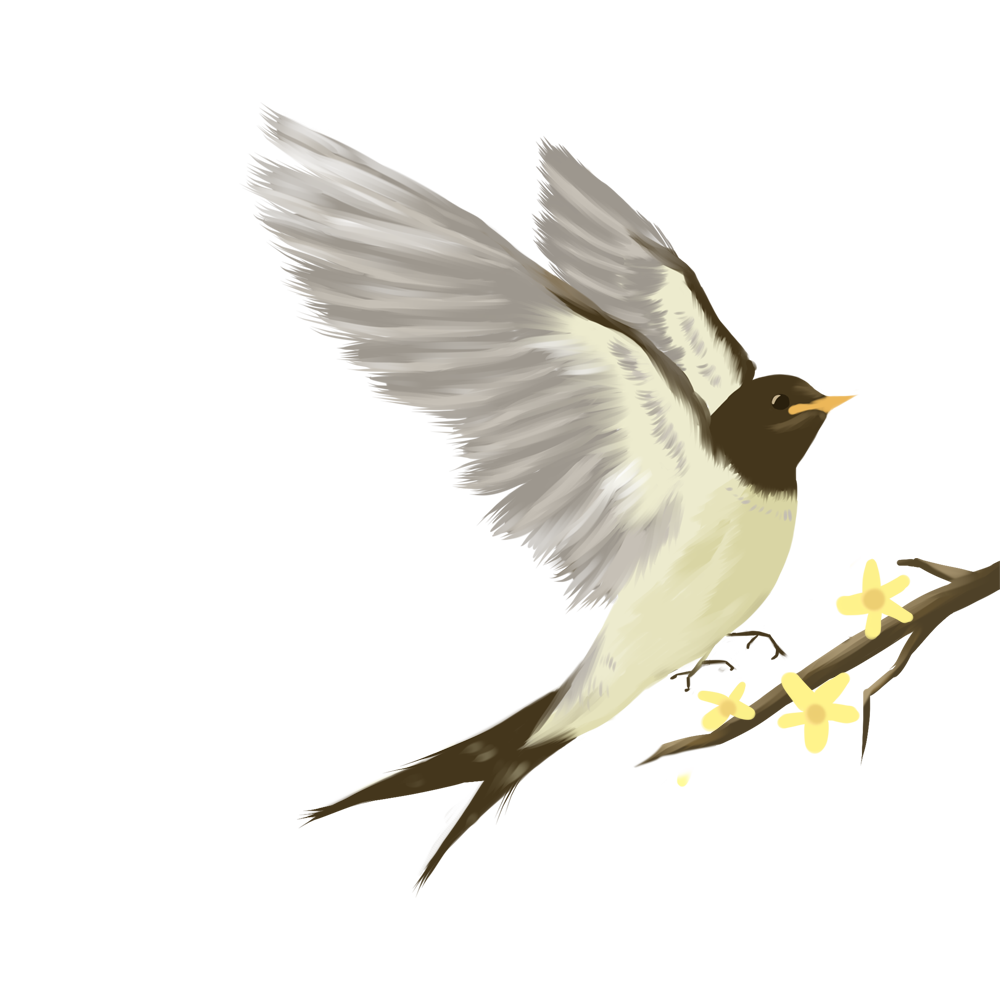 西斋向晓。窗影动、人声悄。梦中行处，数枝临水，幽花相照。把酒长歌，犹记竹间啼鸟。
西斋向晓。窗影动、人声悄。梦中行处，数枝临水，幽花相照。把酒长歌，犹记竹间啼鸟。
西斋向晓。窗影动、人声悄。梦中行处，数枝临水，幽花相照。把酒长歌，犹记竹间啼鸟。
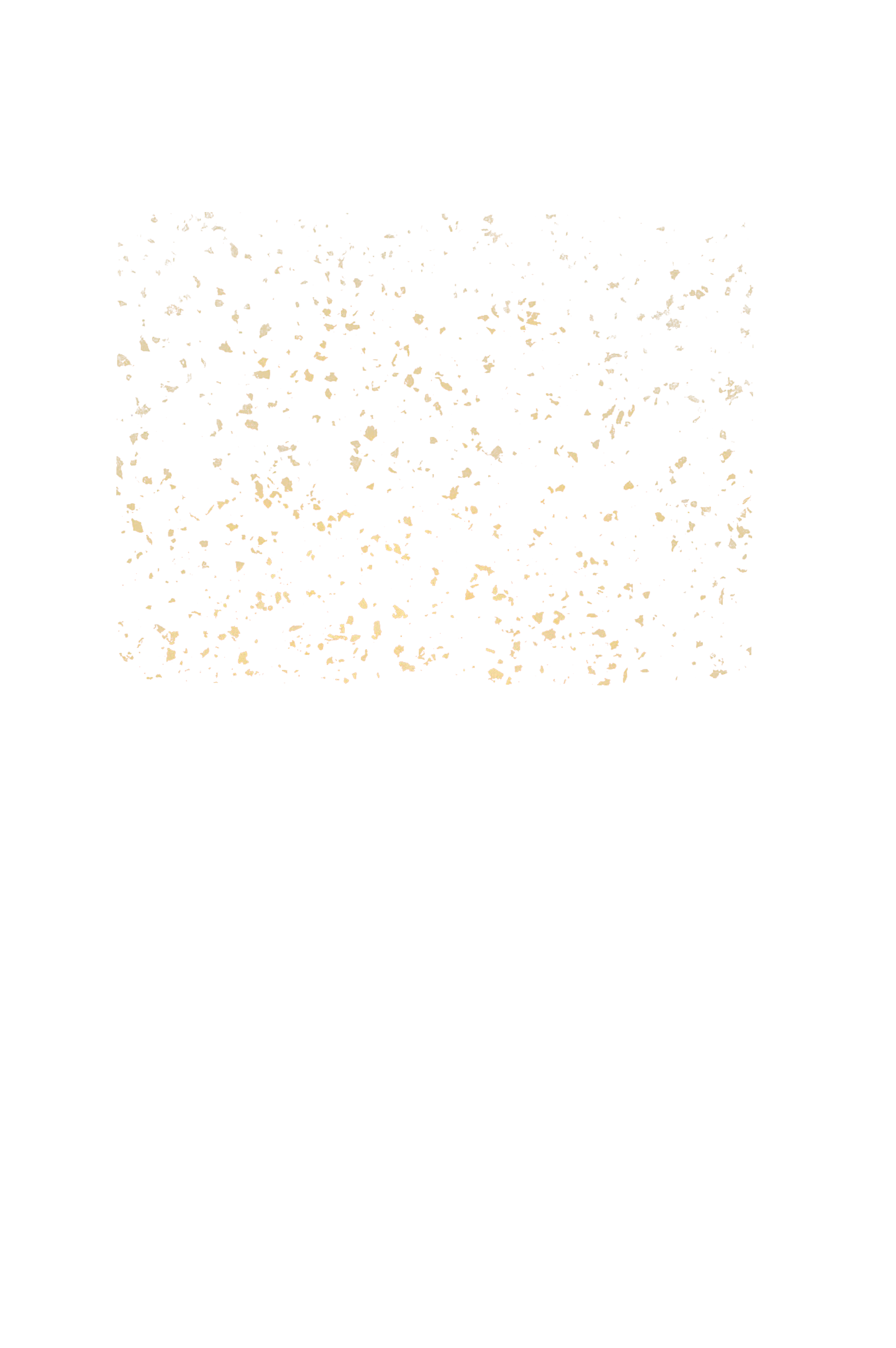 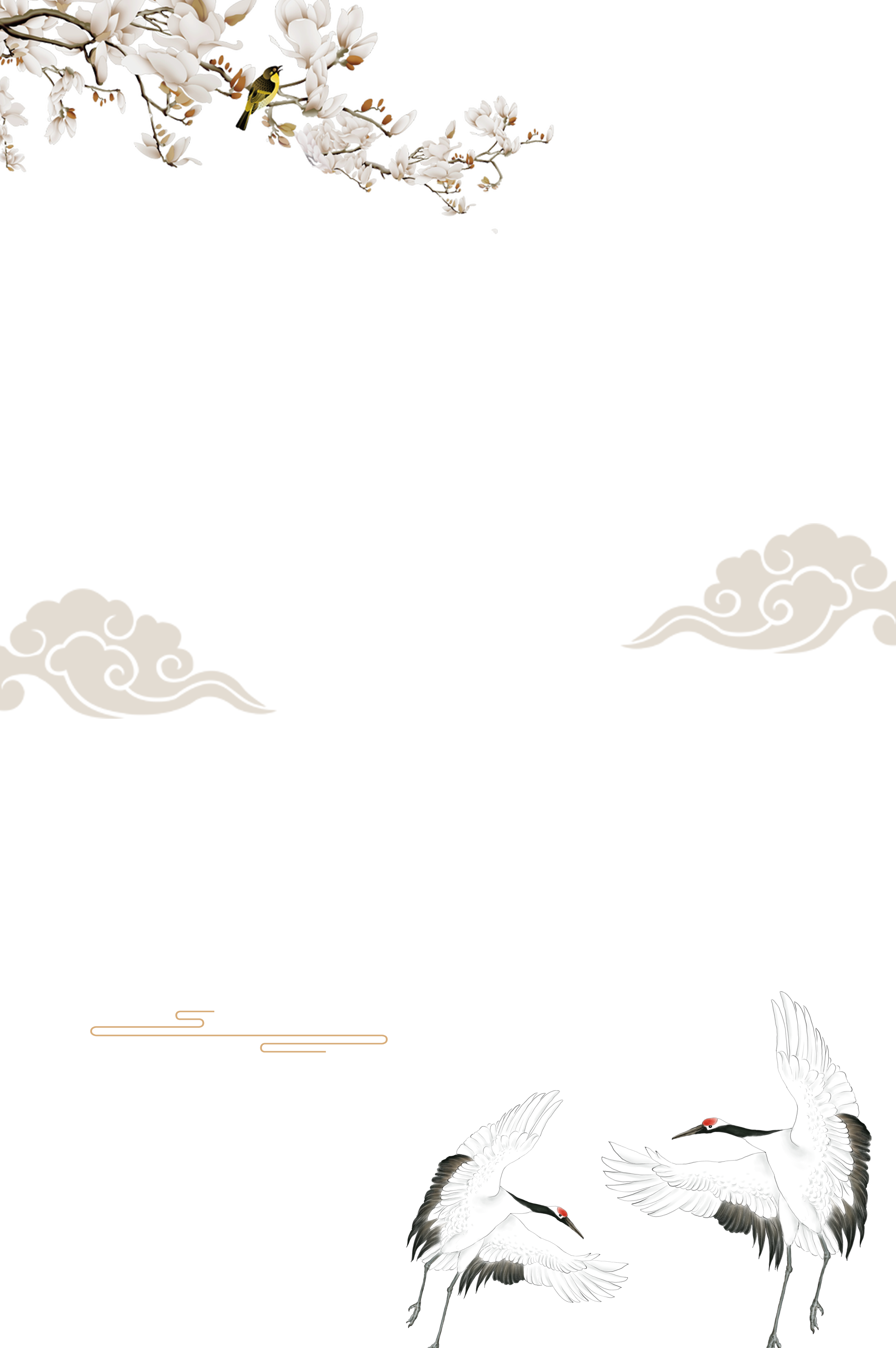 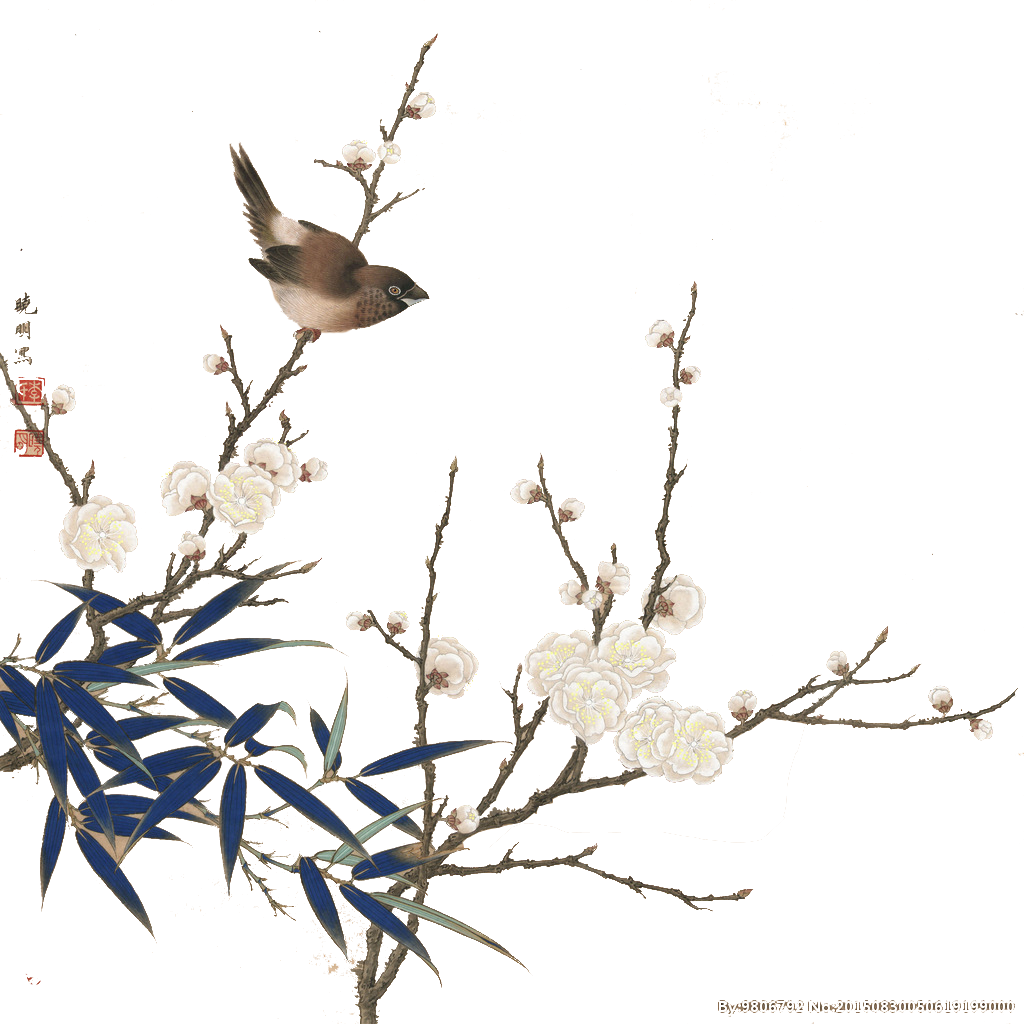 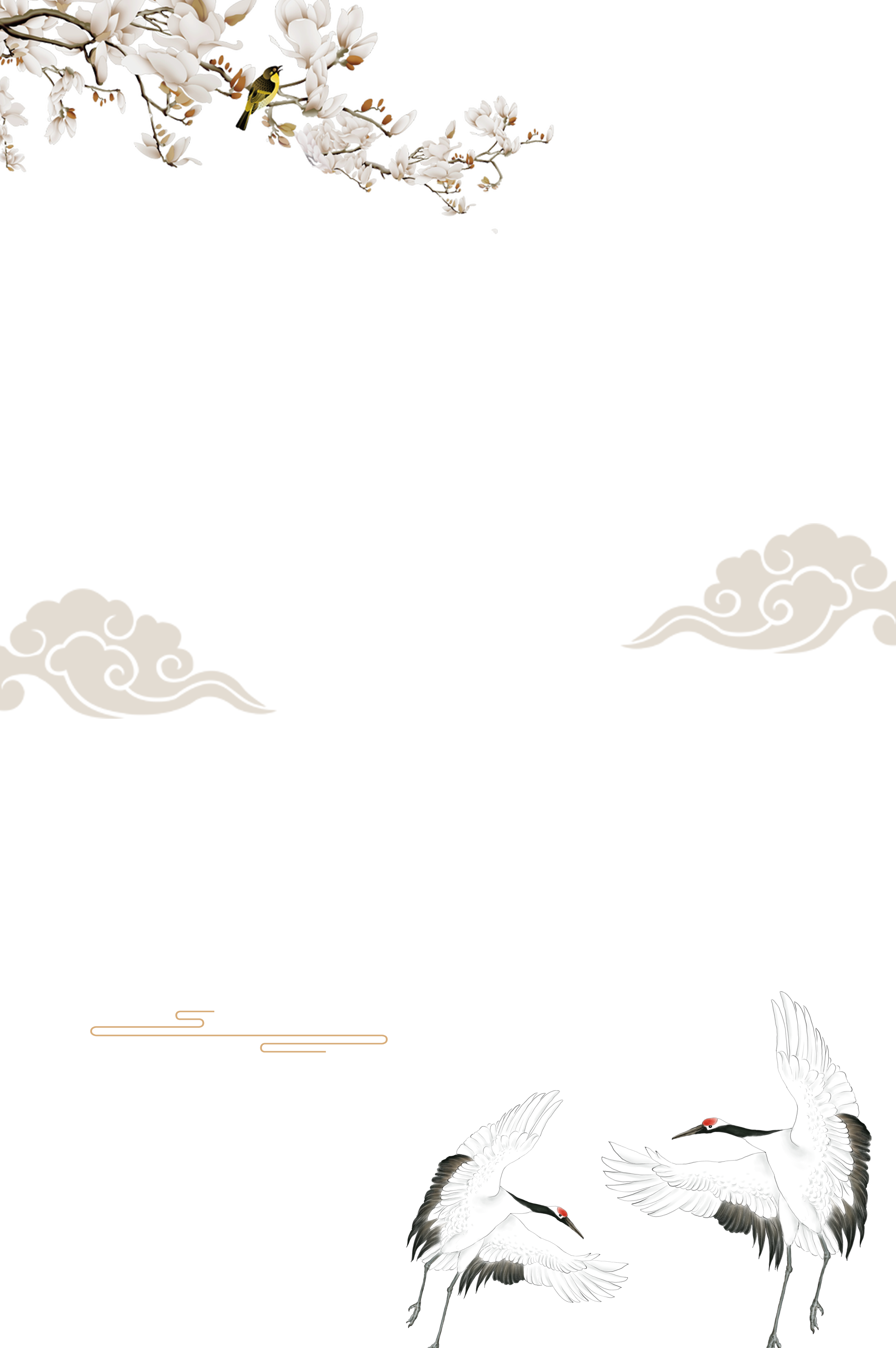 PART 02
在此输入您的题目
Loem ipsum dolor sameman tanam casectetur adipiscing elit tamam dalam qoue sampe. dolor sameman tanam casectetur adipiscing
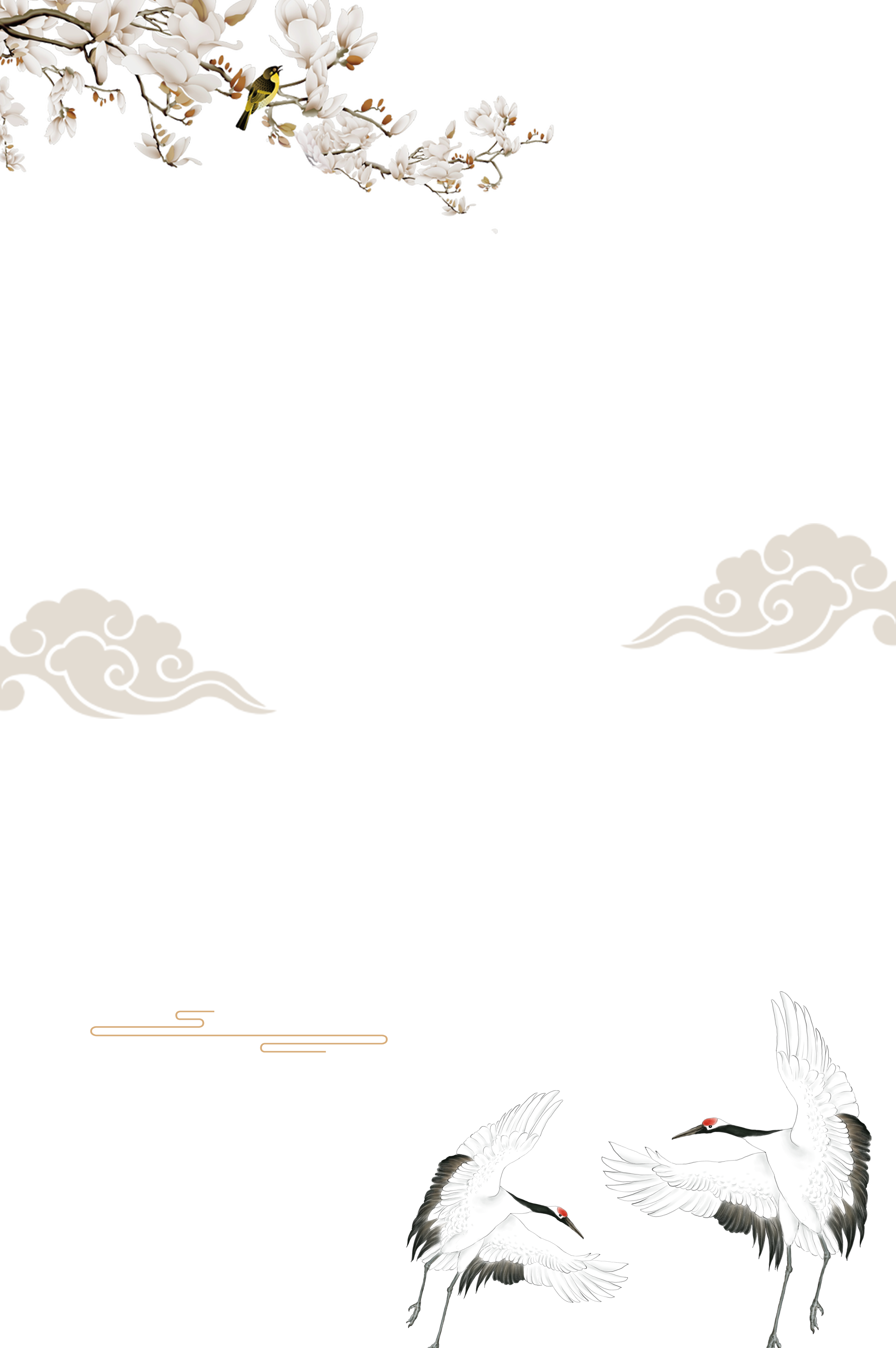 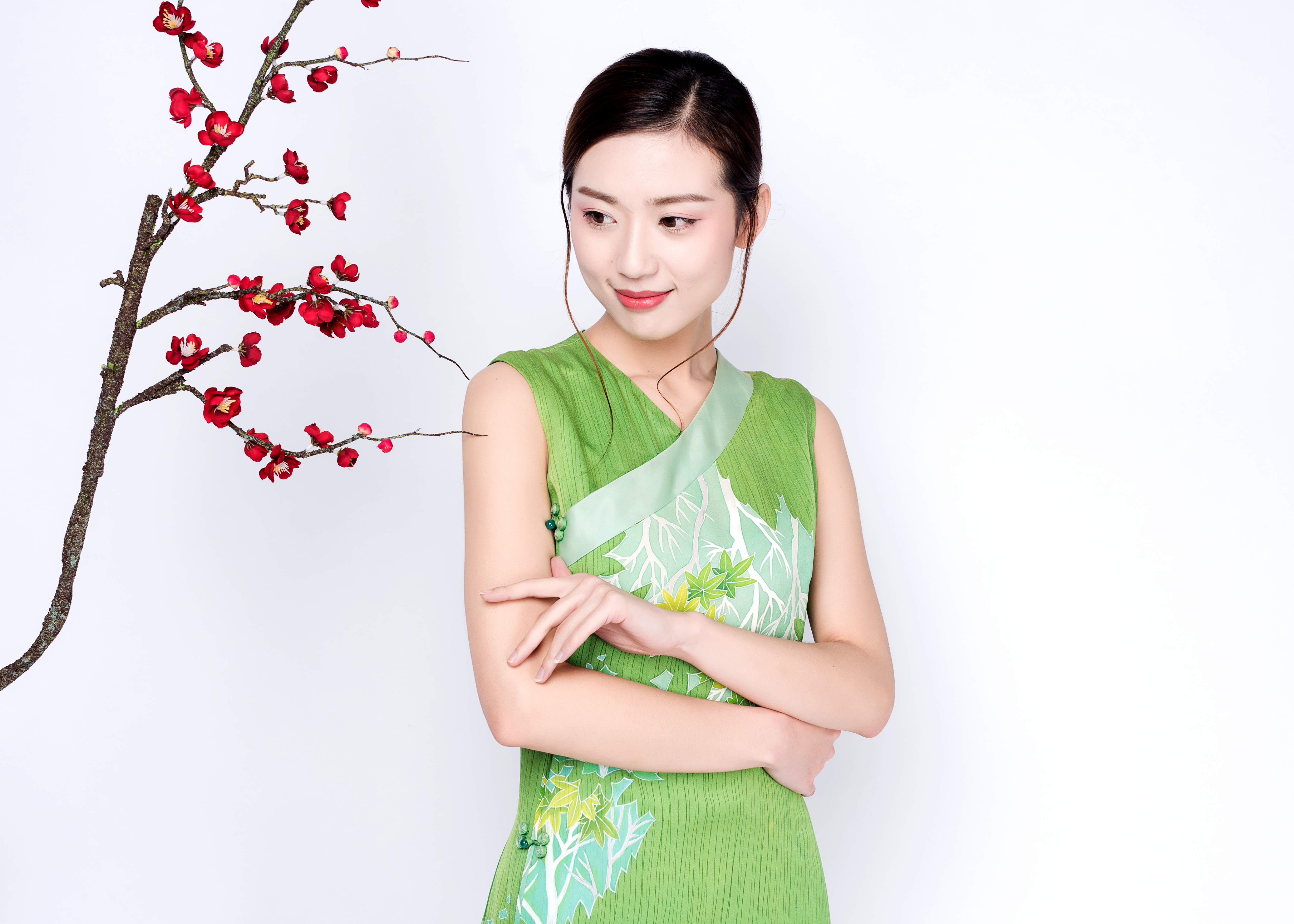 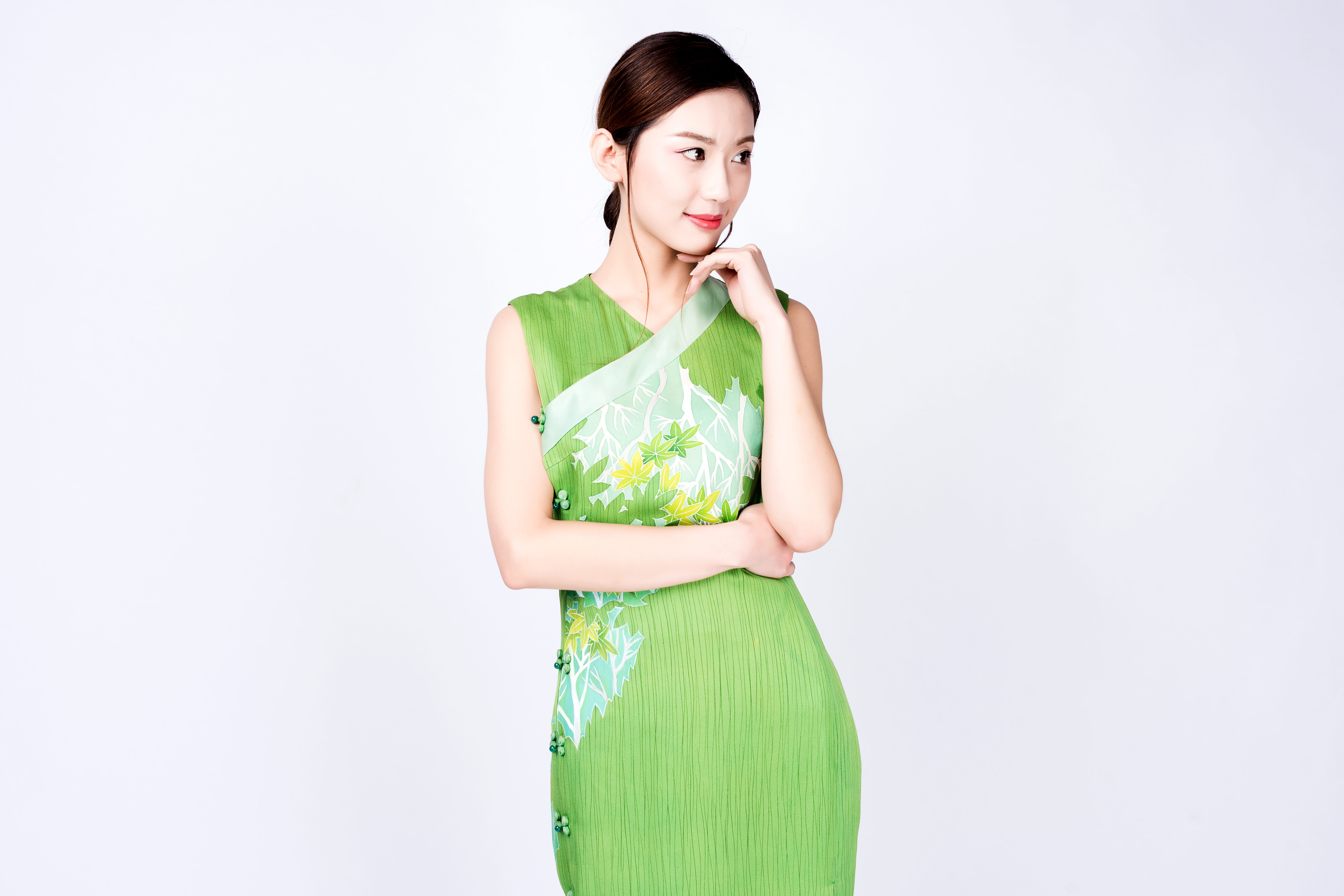 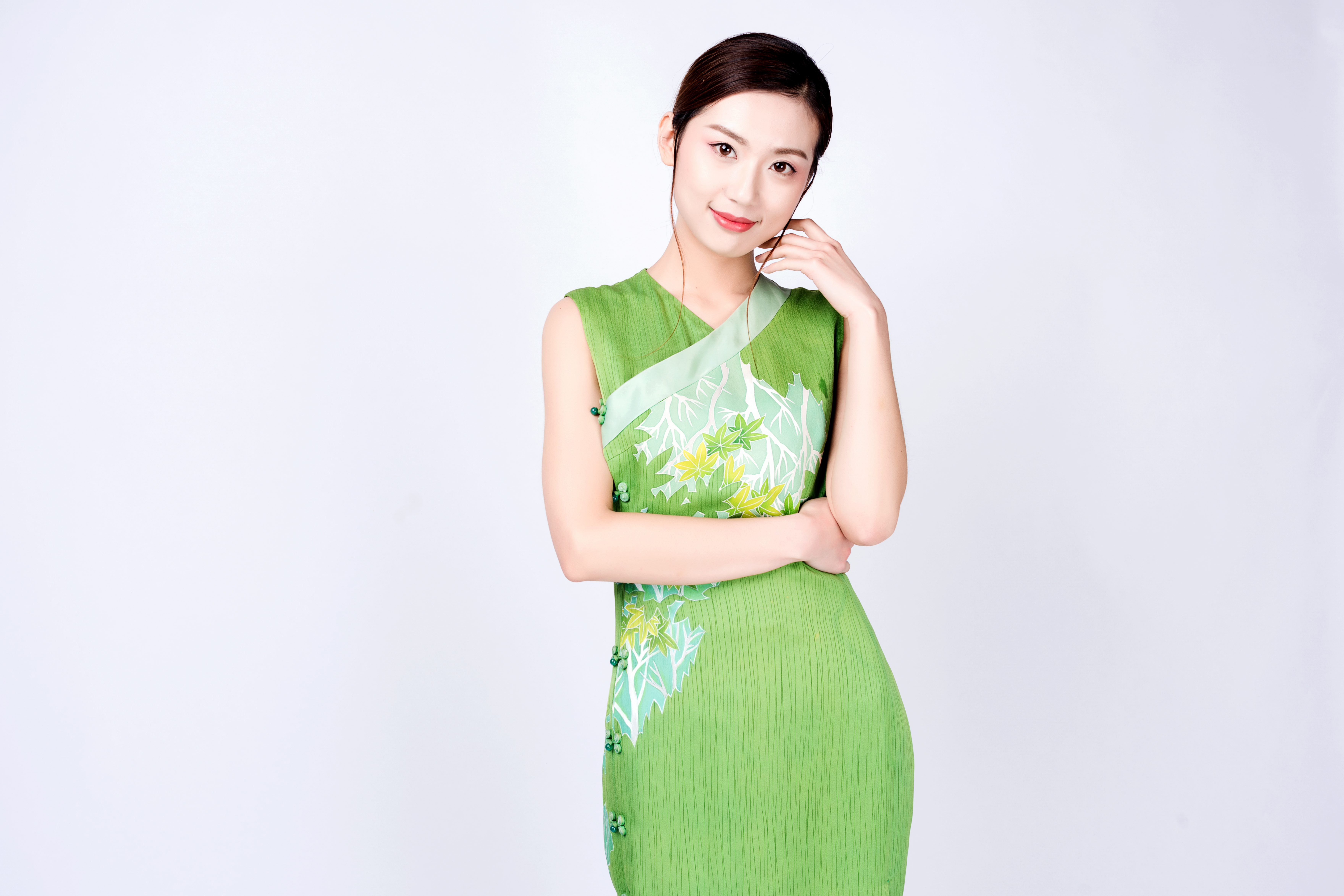 填写内容
填写内容
填写内容
西斋向晓。窗影动、人声悄。梦中行处，数枝临水，幽花相照。把酒长歌，犹记竹间啼鸟。
西斋向晓。窗影动、人声悄。梦中行处，数枝临水，幽花相照。把酒长歌，犹记竹间啼鸟。
西斋向晓。窗影动、人声悄。梦中行处，数枝临水，幽花相照。把酒长歌，犹记竹间啼鸟。
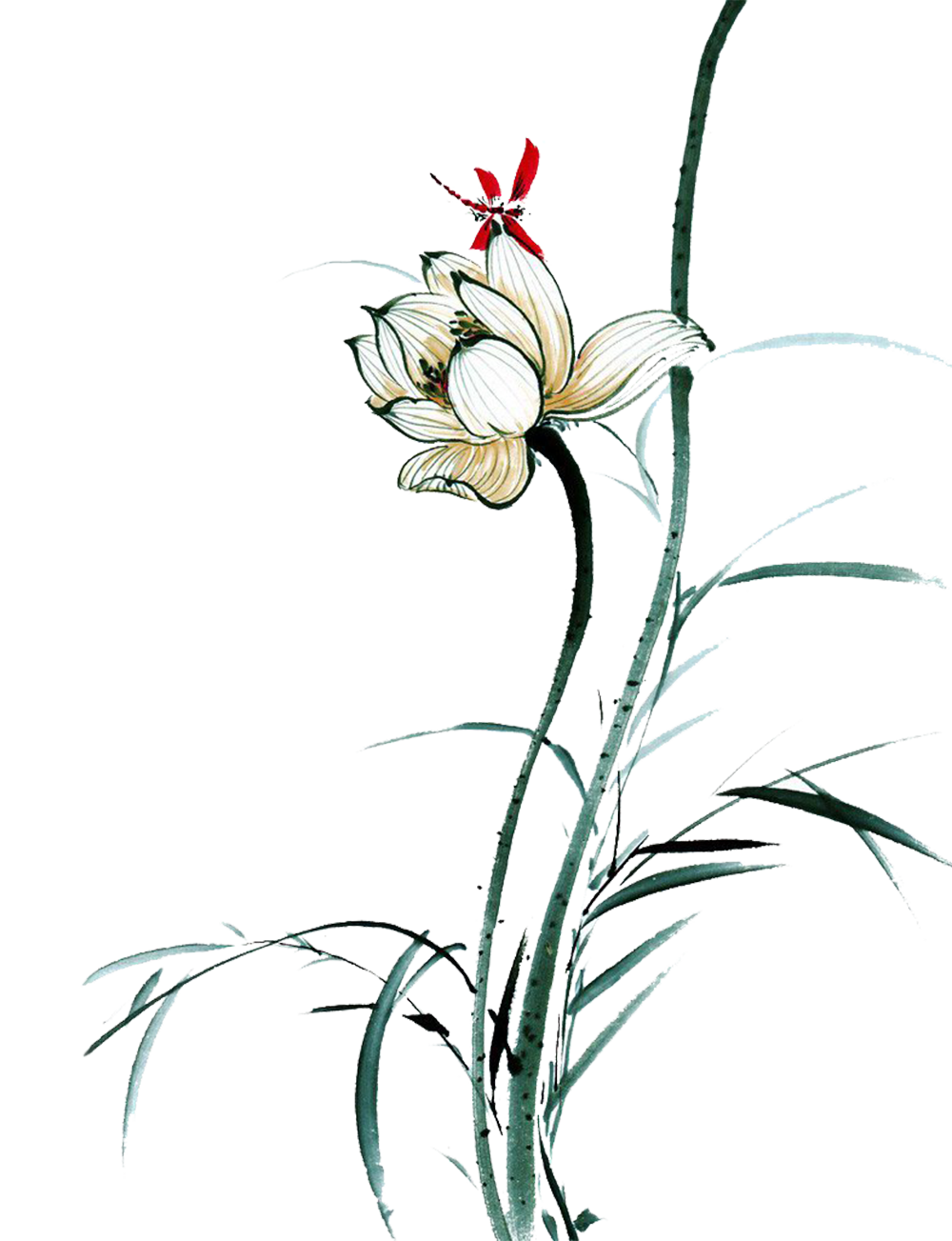 填写内容
填写内容
西斋向晓。窗影动、人声悄。梦中行处，数枝临水，幽花相照。把酒长歌，犹记竹间啼鸟。
西斋向晓。窗影动、人声悄。梦中行处，数枝临水，幽花相照。把酒长歌，犹记竹间啼鸟。
填写内容
填写内容
西斋向晓。窗影动、人声悄。梦中行处，数枝临水，幽花相照。把酒长歌，犹记竹间啼鸟。
西斋向晓。窗影动、人声悄。梦中行处，数枝临水，幽花相照。把酒长歌，犹记竹间啼鸟。
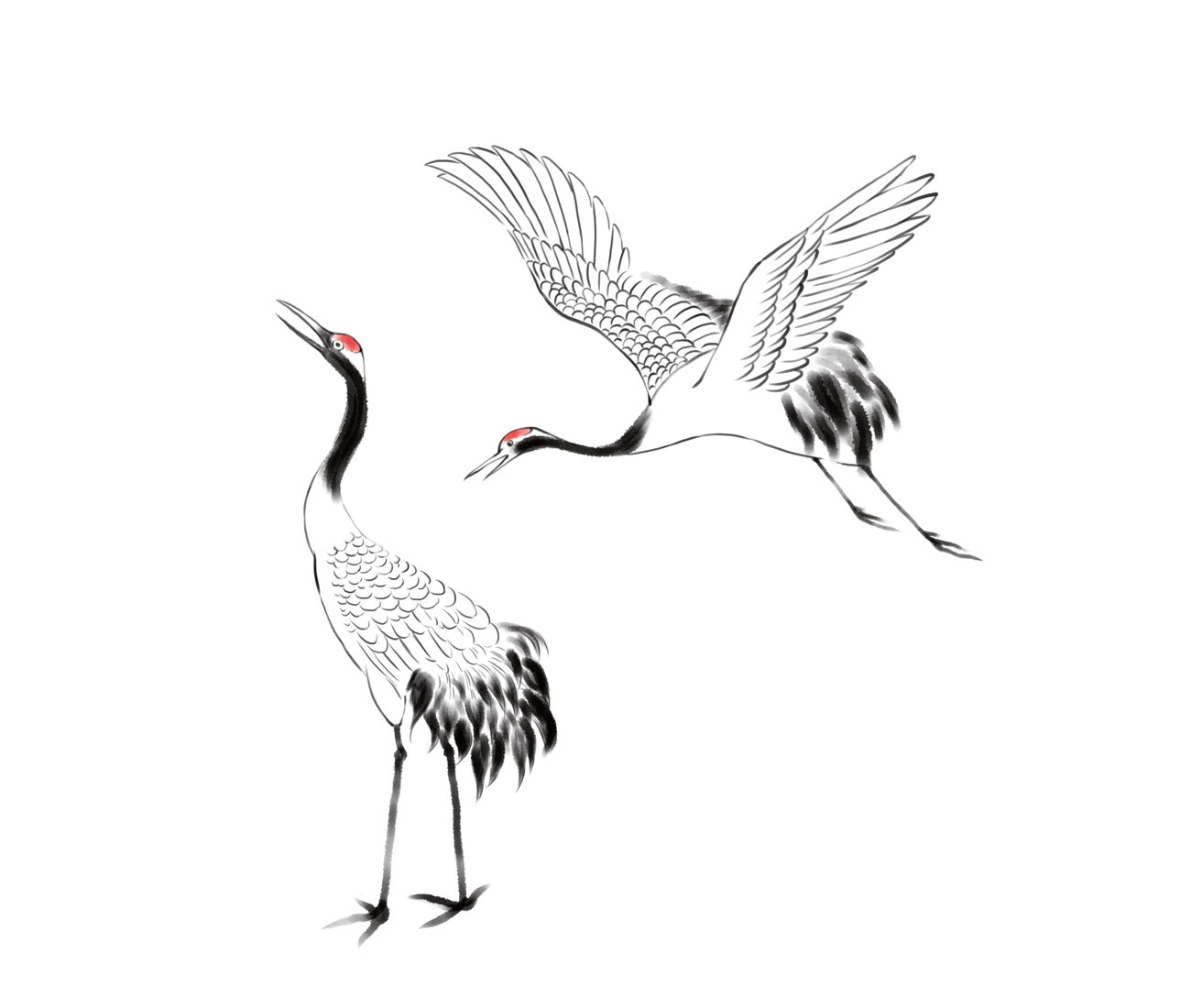 填写内容
填写内容
西斋向晓。窗影动、人声悄。梦中行处，数枝临水，幽花相照。把酒长歌，犹记竹间啼鸟。
西斋向晓。窗影动、人声悄。梦中行处，数枝临水，幽花相照。把酒长歌，犹记竹间啼鸟。
填写内容
填写内容
西斋向晓。窗影动、人声悄。梦中行处，数枝临水，幽花相照。把酒长歌，犹记竹间啼鸟。
西斋向晓。窗影动、人声悄。梦中行处，数枝临水，幽花相照。把酒长歌，犹记竹间啼鸟。
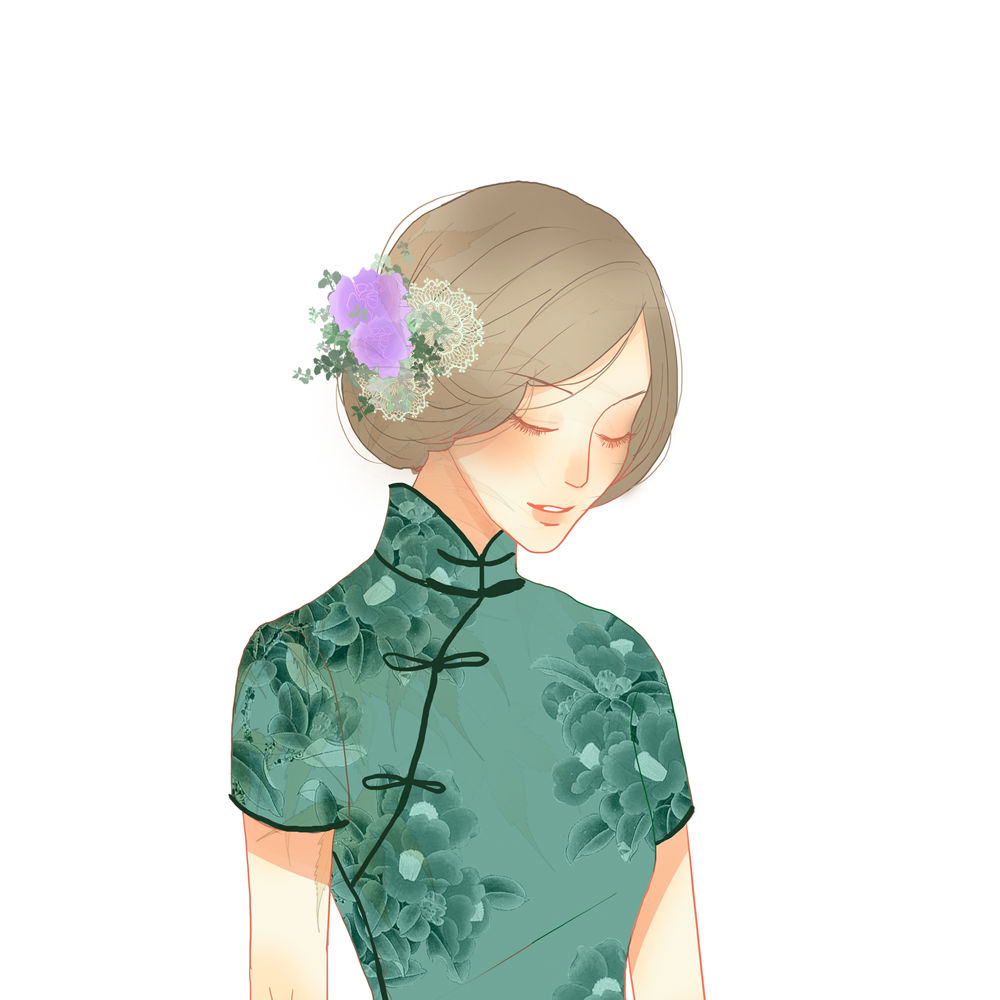 西斋向晓。窗影动、人声悄。梦中行处，数枝临水，幽花相照。把酒长歌，犹记竹间
西斋向晓。窗影动、人声悄。梦中行处，数枝临水，幽花相照。把酒长歌，犹记竹间
西斋向晓。窗影动、人声悄。梦中行处，数枝临水，幽花相照。把酒长歌，犹记竹间
西斋向晓。窗影动、人声悄。梦中行处，数枝临水，幽花相照。把酒长歌，犹记竹间
西斋向晓。窗影动、人声悄。梦中行处，数枝临水，幽花相照。把酒长歌，犹记竹间
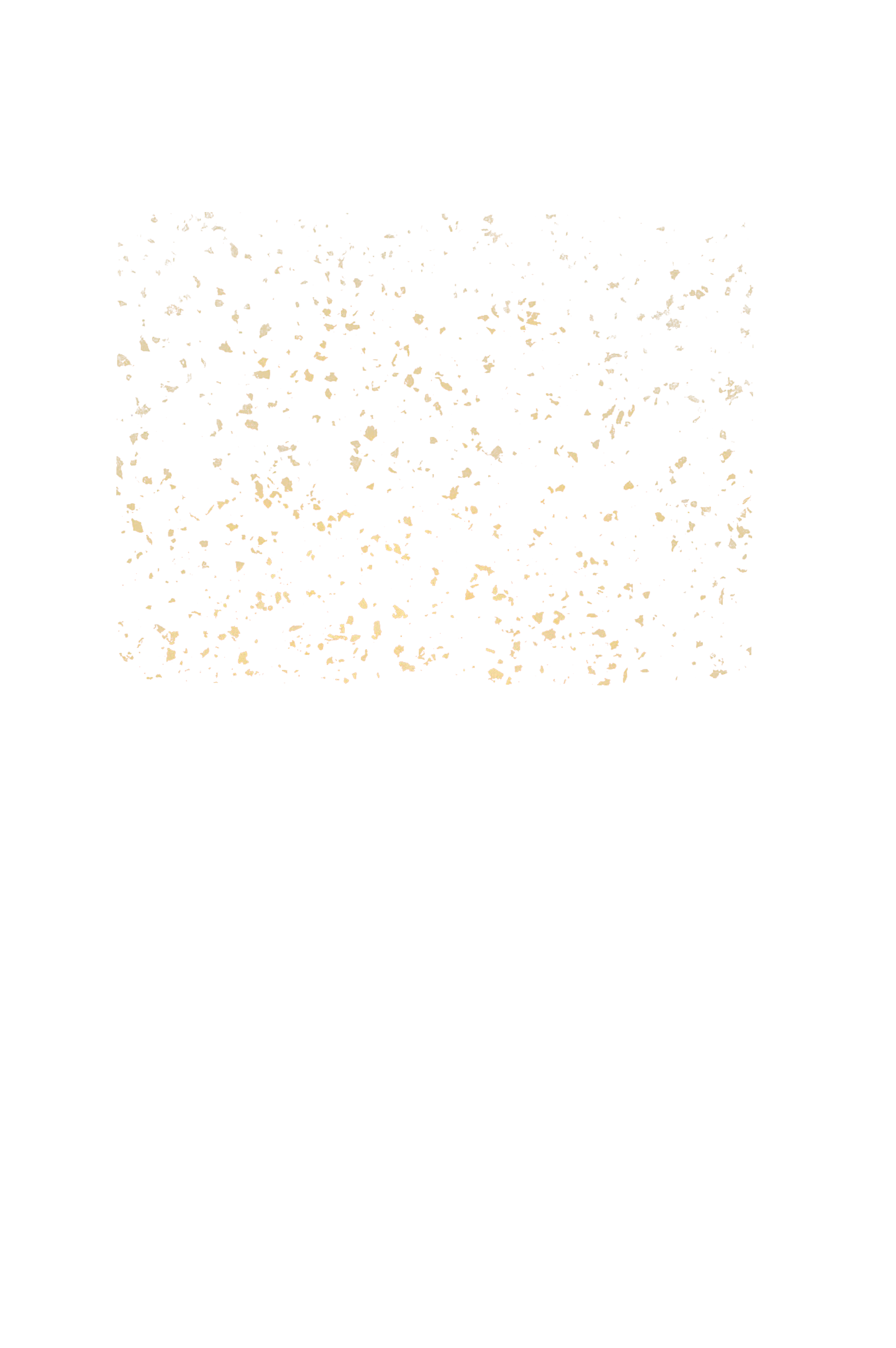 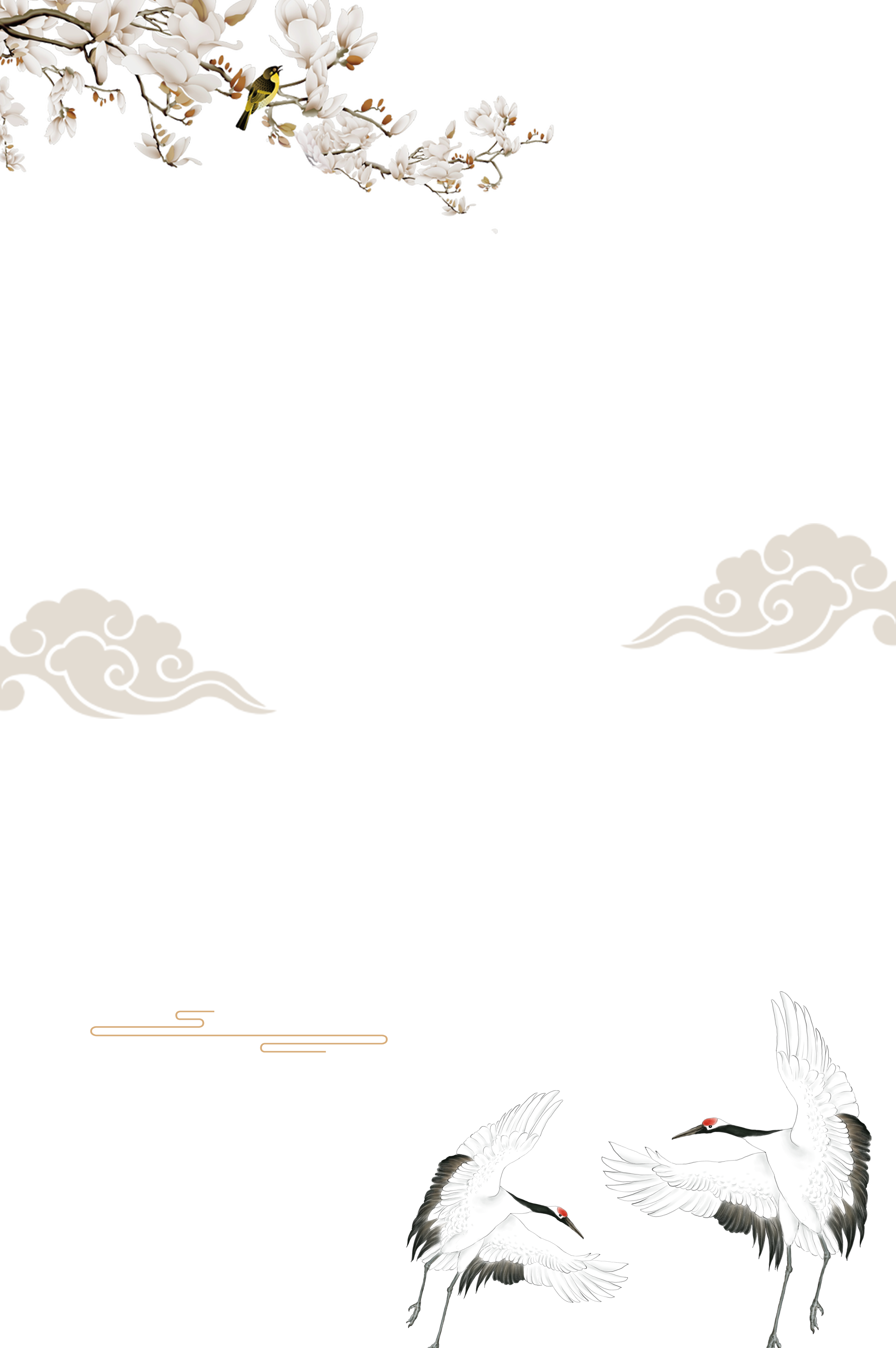 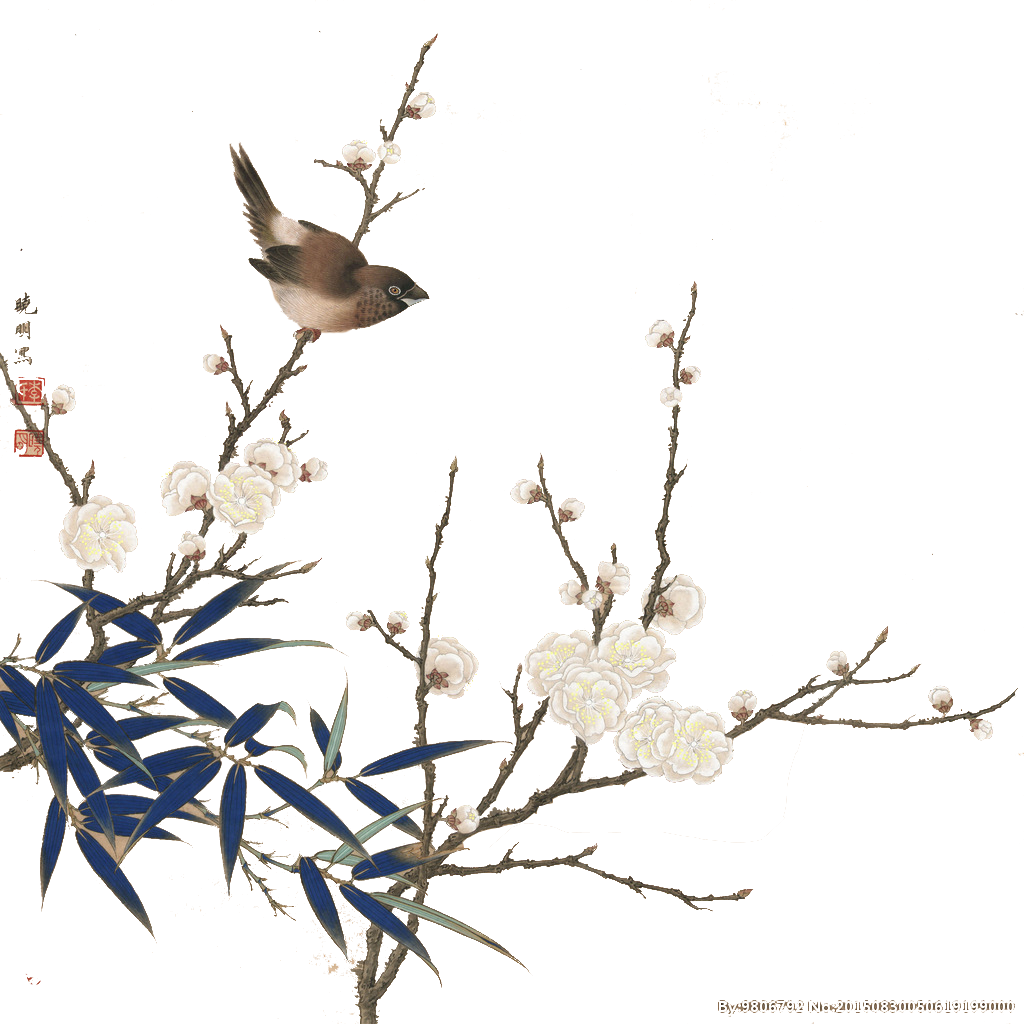 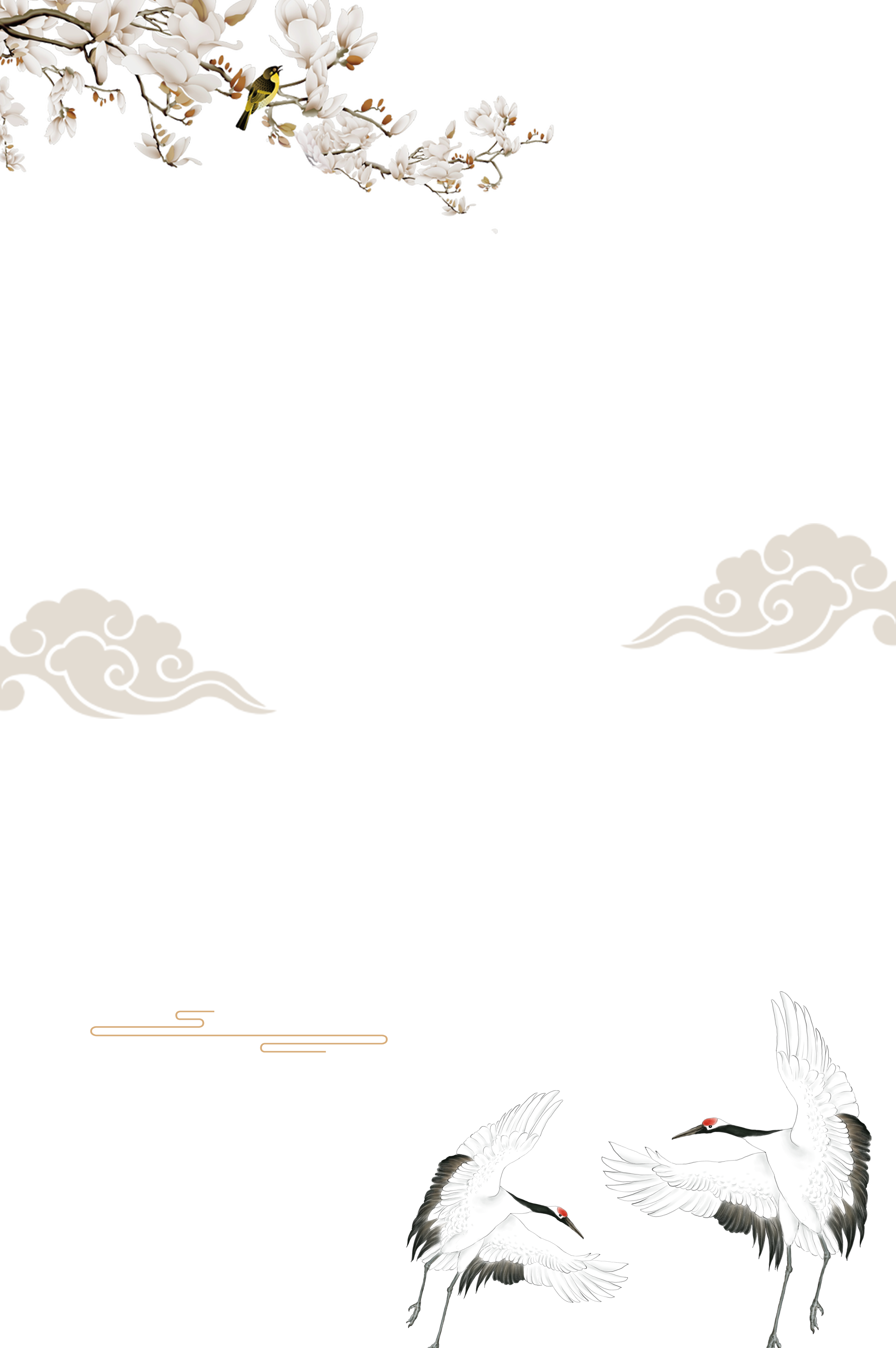 PART 03
在此输入您的题目
Loem ipsum dolor sameman tanam casectetur adipiscing elit tamam dalam qoue sampe. dolor sameman tanam casectetur adipiscing
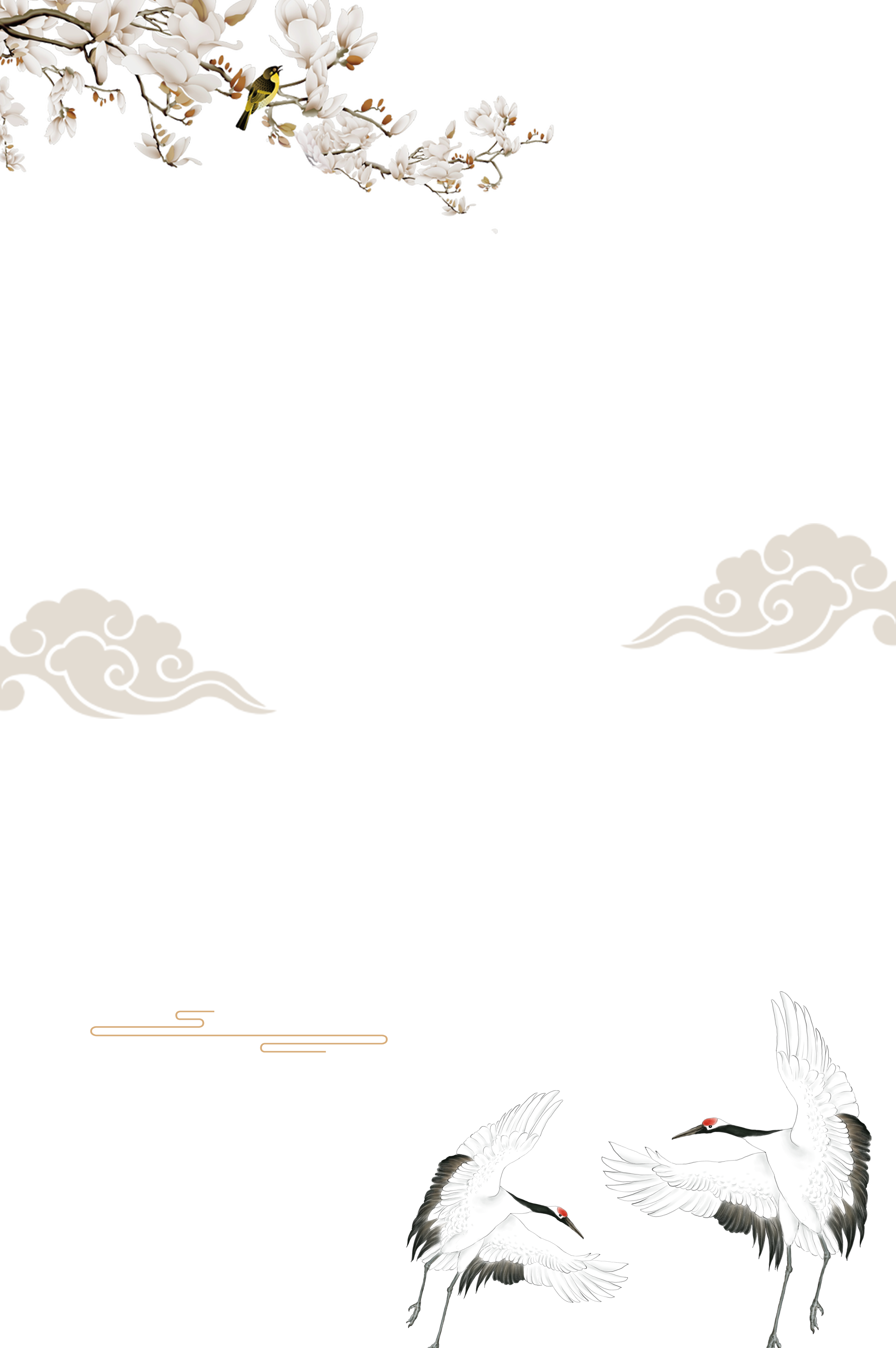 填写内容
西斋向晓。窗影动、人声悄。梦中行处，数枝临水，幽花相照。把酒长歌，犹记竹间啼鸟。
西斋向晓。窗影动、人声悄。梦中行处，数枝临水，幽花相照。把酒长歌，犹记竹间啼鸟。
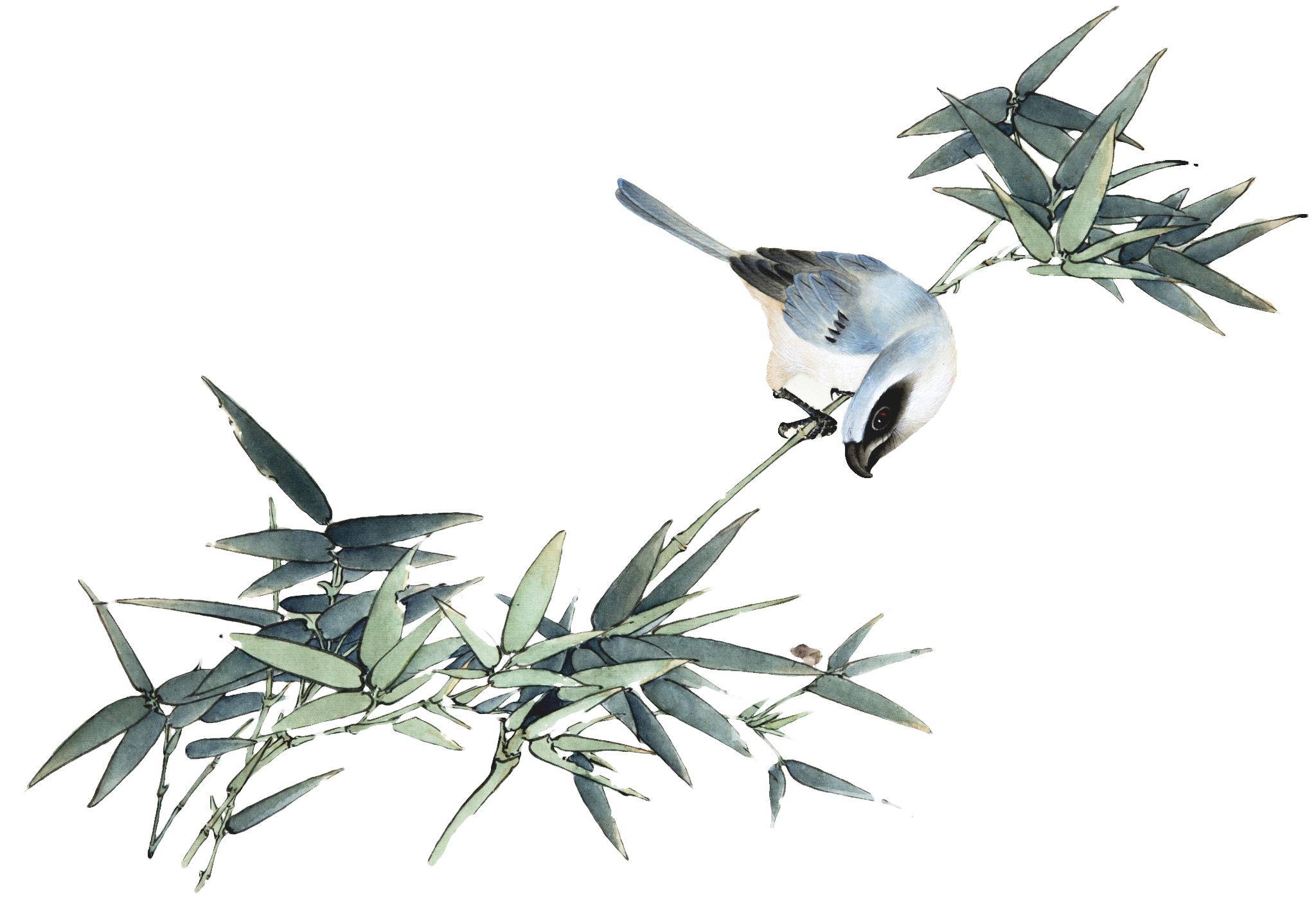 填写内容
填写内容
西斋向晓。窗影动、人声悄。梦中行处，数枝临水，幽花相照。把酒长歌，犹记竹间啼鸟。
西斋向晓。窗影动、人声悄。梦中行处，数枝临水，幽花相照。把酒长歌，犹记竹间啼鸟。
填写内容
西斋向晓。窗影动、人声悄。梦中行处，数枝临水，幽花相照。把酒长歌，犹记竹间啼鸟。风流易老。更常被、闲愁恼。年年春事，大都探得，欢游多少。一夜狂风，又是海棠过了。
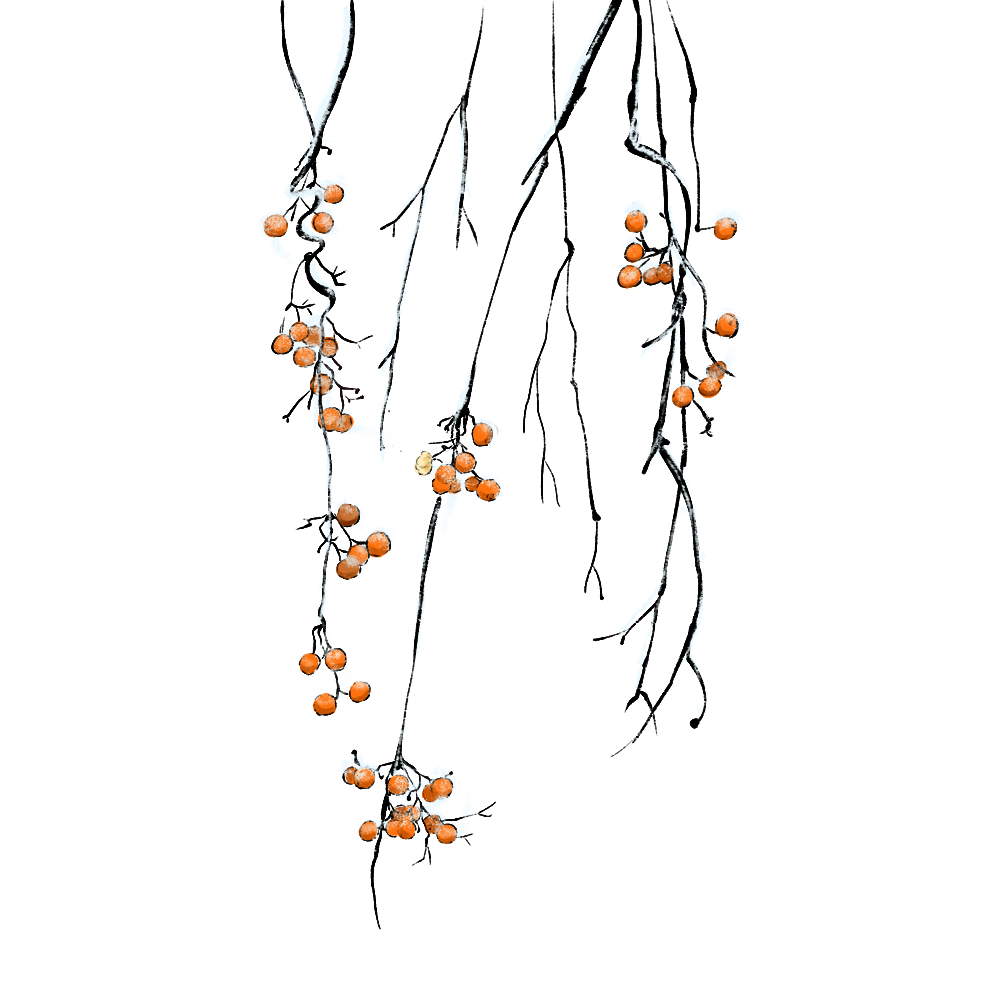 西斋向晓。窗影动、人声悄。梦中行处，数枝临水，幽花相照。把酒长歌，犹记竹间
西斋向晓。窗影动、人声悄。梦中行处，数枝临水，幽花相照。把酒长歌，犹记竹间
西斋向晓。窗影动、人声悄。梦中行处，数枝临水，幽花相照。把酒长歌，犹记竹间
西斋向晓。窗影动、人声悄。梦中行处，数枝临水，幽花相照。把酒长歌，犹记竹间
西斋向晓。窗影动、人声悄。梦中行处，数枝临水，幽花相照。把酒长歌，犹记竹间
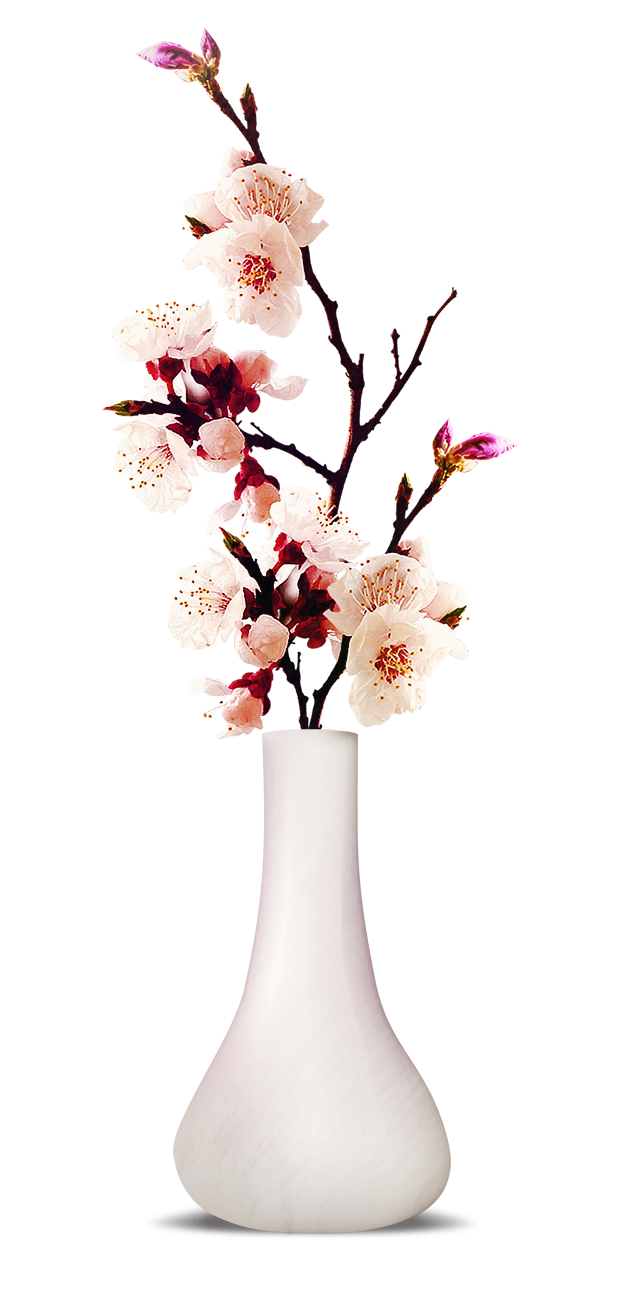 填写内容
填写内容
填写内容
西斋向晓。窗影动、人声悄。梦中行处，数枝临水，幽花相照。把酒长歌，犹记竹间啼鸟。
西斋向晓。窗影动、人声悄。梦中行处，数枝临水，幽花相照。把酒长歌，犹记竹间啼鸟。
西斋向晓。窗影动、人声悄。梦中行处，数枝临水，幽花相照。把酒长歌，犹记竹间啼鸟。
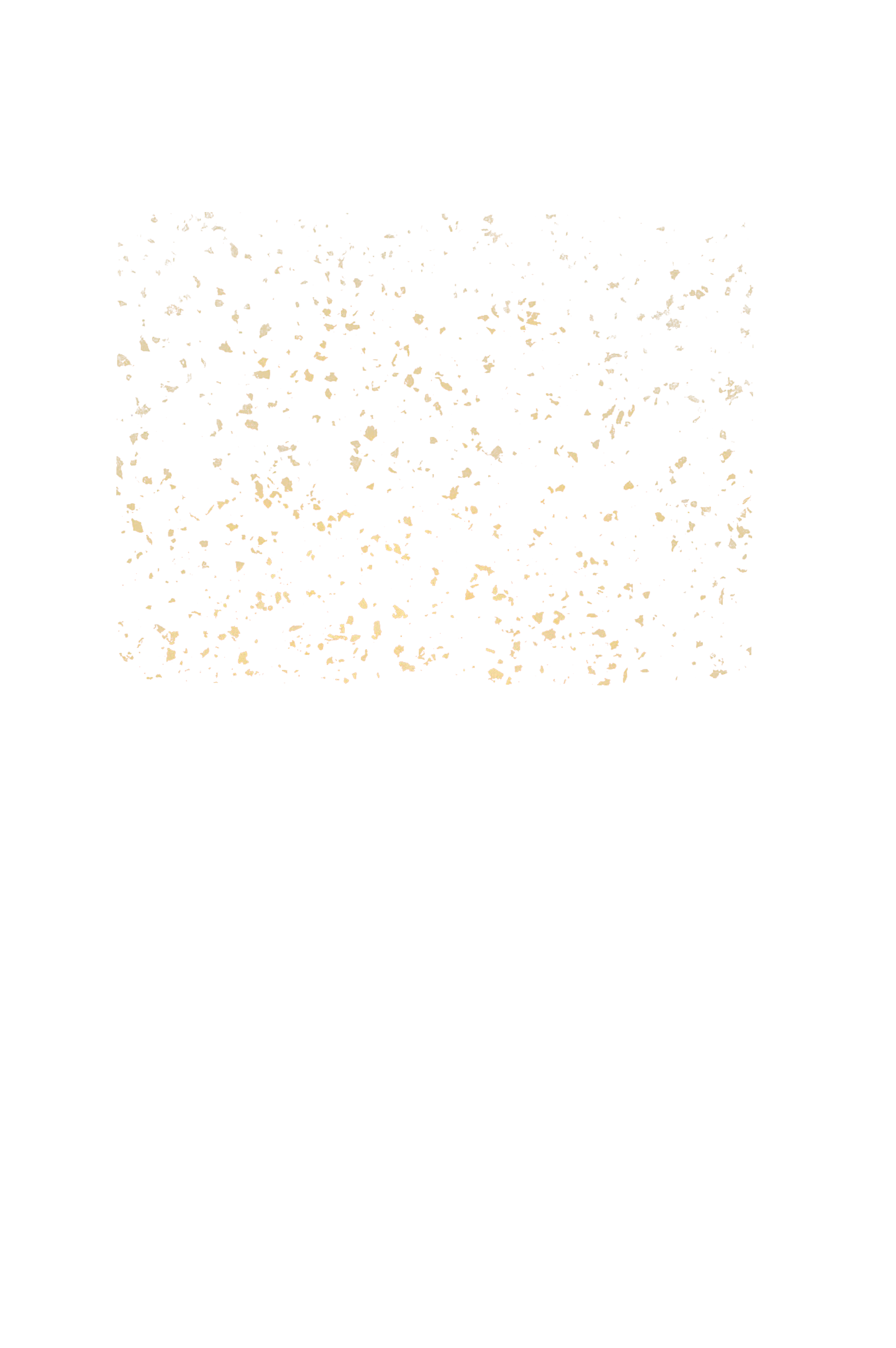 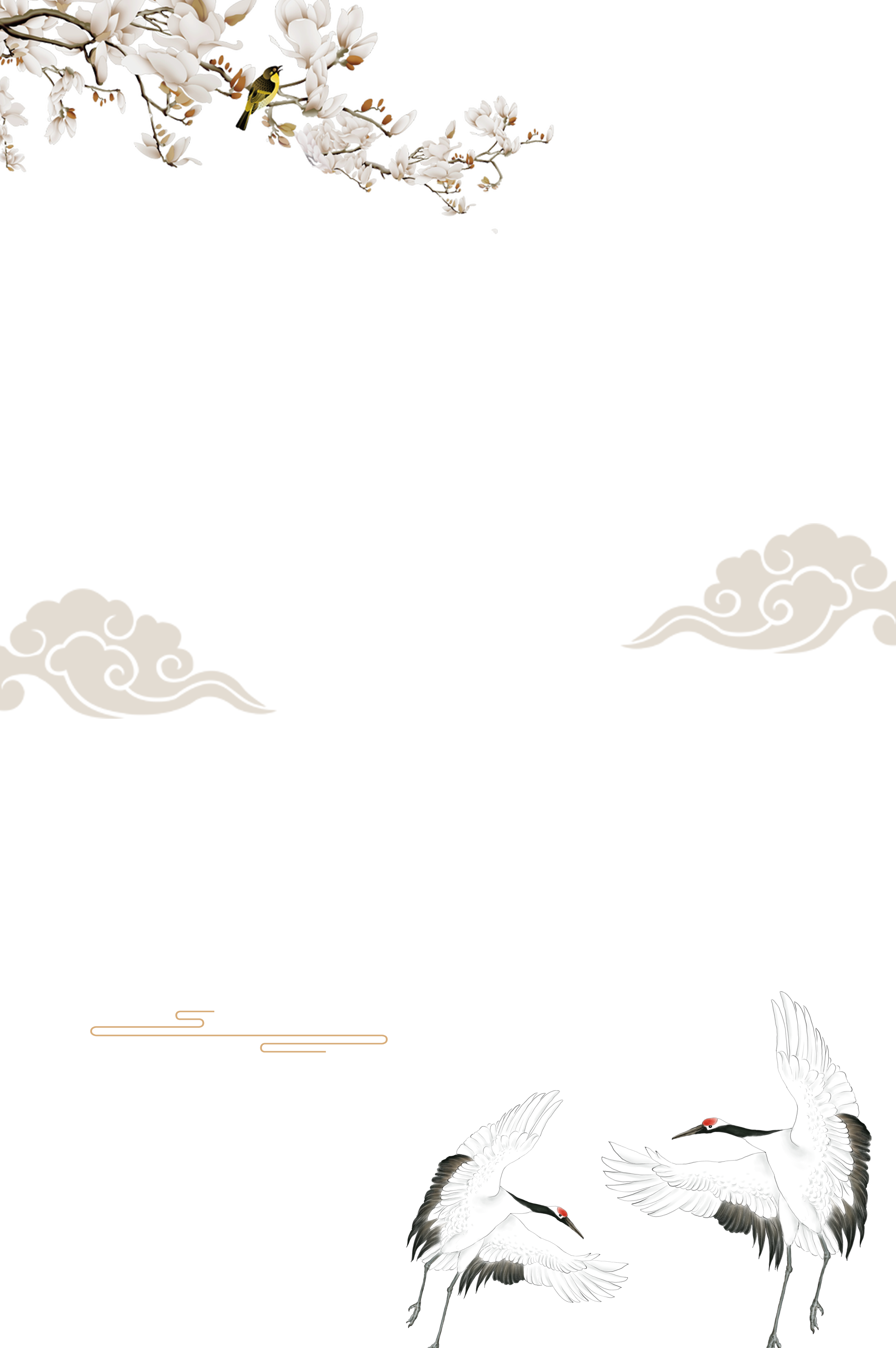 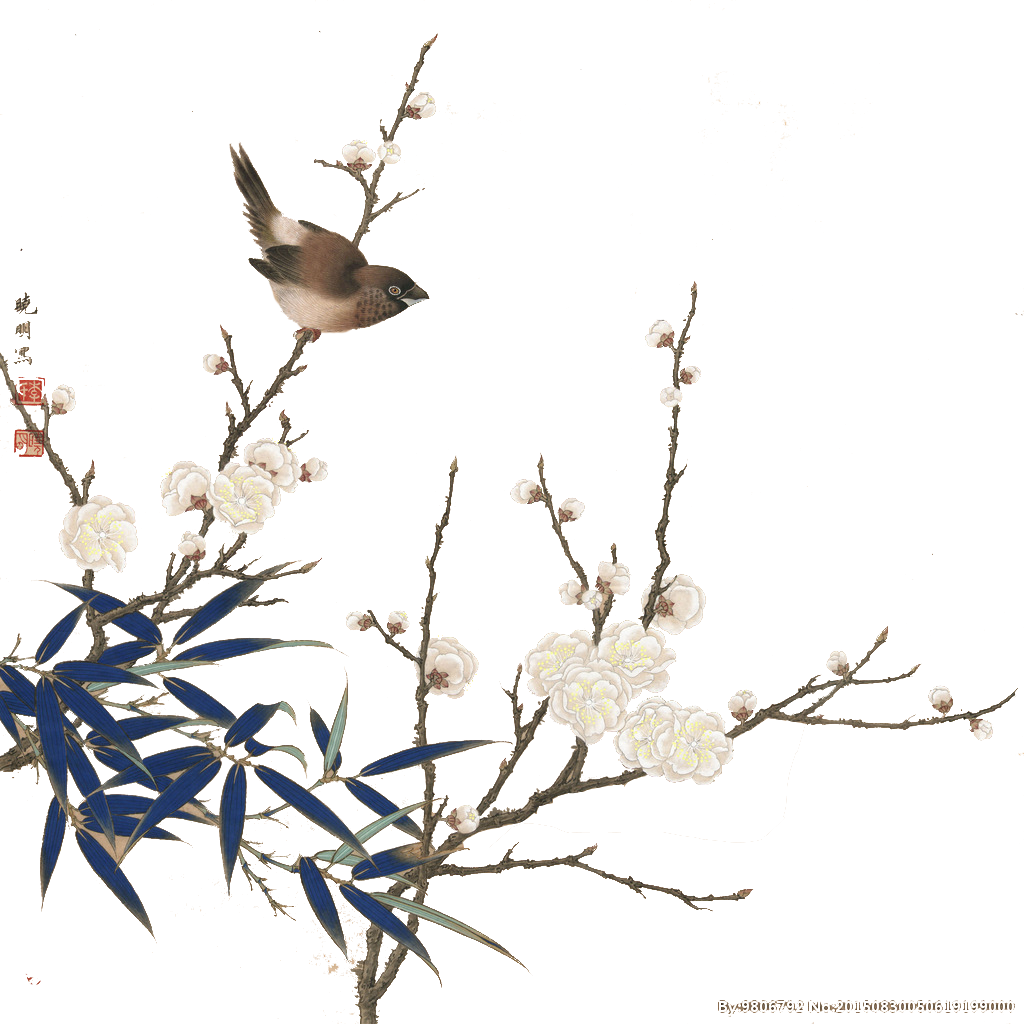 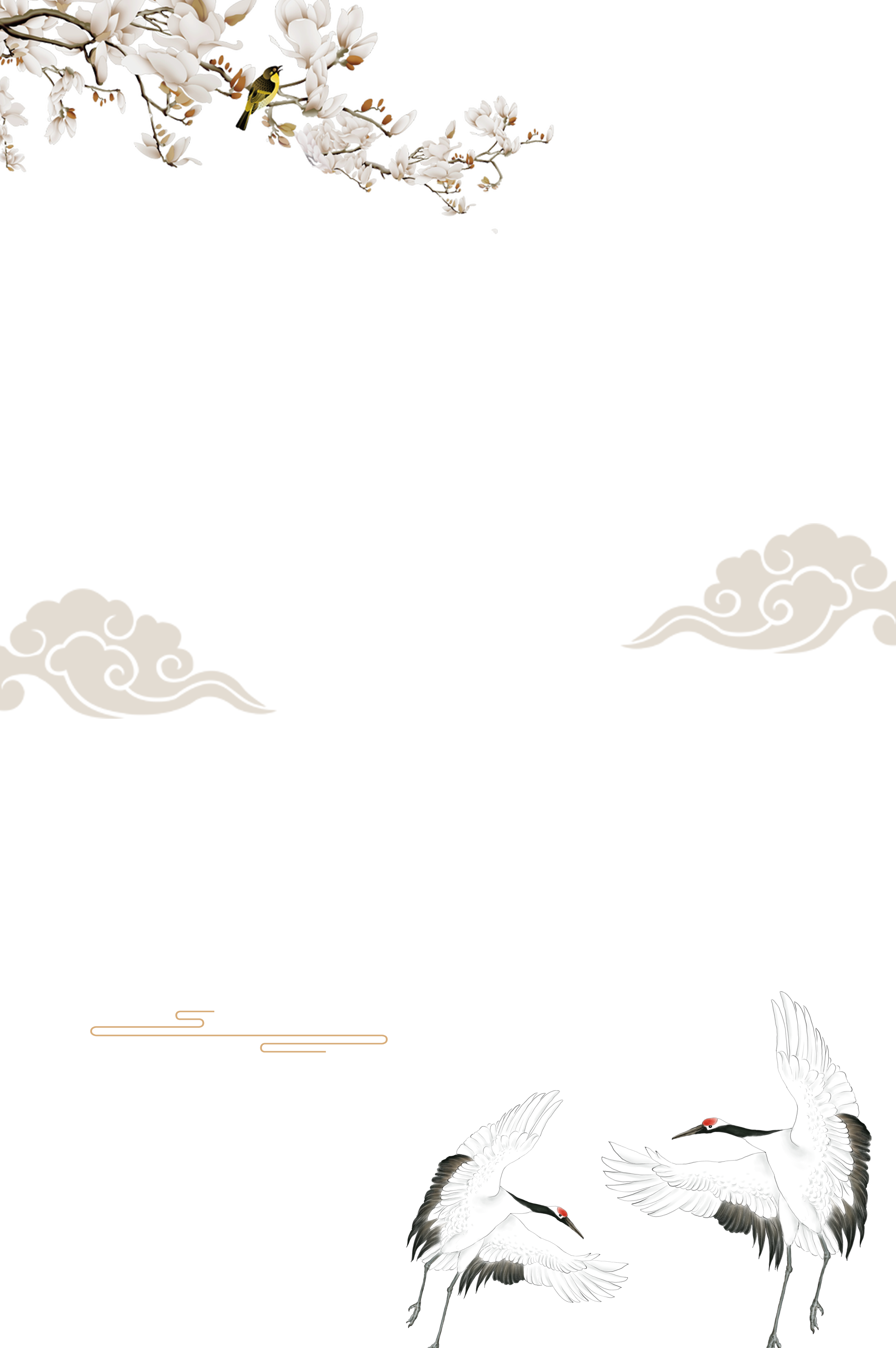 PART 04
在此输入您的题目
Loem ipsum dolor sameman tanam casectetur adipiscing elit tamam dalam qoue sampe. dolor sameman tanam casectetur adipiscing
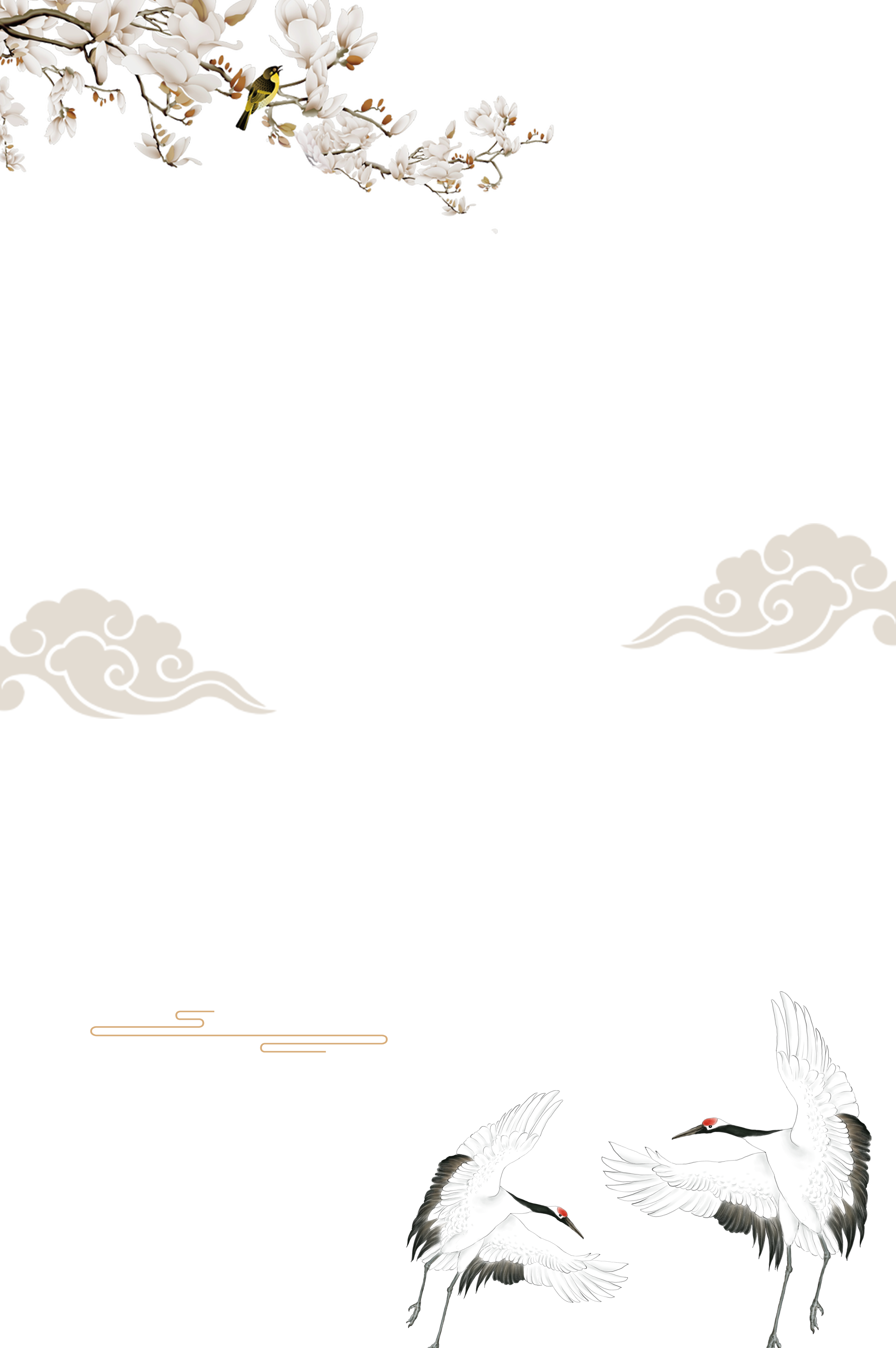 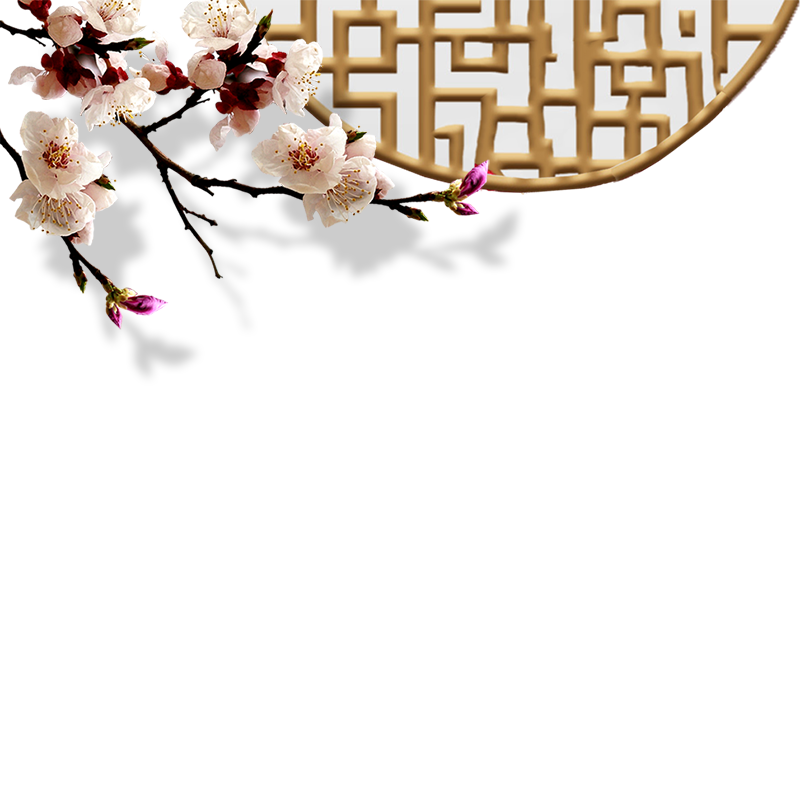 填写内容
西斋向晓。窗影动、人声悄。梦中行处，数枝临水，幽花相照。把酒长歌，犹记竹间啼鸟。
西斋向晓。窗影动、人声悄。梦中行处，数枝临水，幽花相照。把酒长歌，犹记竹间啼鸟。
填写内容
填写内容
填写内容
西斋向晓。窗影动、人声悄。梦中行处，数枝临水，幽花相照。把酒长歌，犹记竹间啼鸟。
西斋向晓。窗影动、人声悄。梦中行处，数枝临水，幽花相照。把酒长歌，犹记竹间啼鸟。
西斋向晓。窗影动、人声悄。梦中行处，数枝临水，幽花相照。把酒长歌，犹记竹间啼鸟。
填写内容
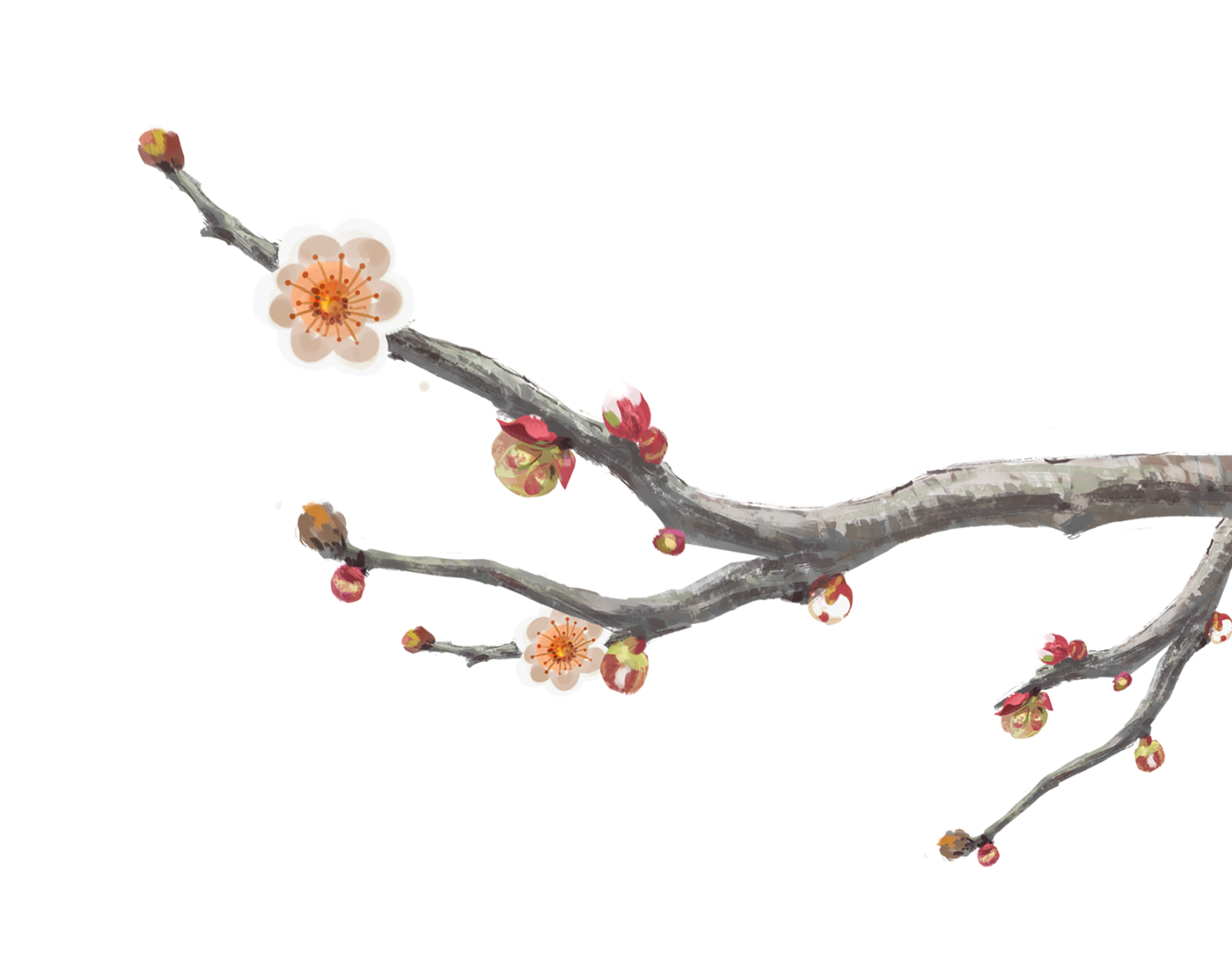 西斋向晓。窗影动、人声悄。梦中行处，数枝临水，幽花相照。把酒长歌，犹记竹间啼鸟。风流易老。更常被、闲愁恼。年年春事，大都探得，欢游多少。一夜狂风，又是海棠过了。
西斋向晓。窗影动、人声悄。梦中行处，数枝临水，幽花相照。把酒长歌，犹记竹间
西斋向晓。窗影动、人声悄。梦中行处，数枝临水，幽花相照。把酒长歌，犹记竹间
西斋向晓。窗影动、人声悄。梦中行处，数枝临水，幽花相照。把酒长歌，犹记竹间
西斋向晓。窗影动、人声悄。梦中行处，数枝临水，幽花相照。把酒长歌，犹记竹间
西斋向晓。窗影动、人声悄。梦中行处，数枝临水，幽花相照。把酒长歌，犹记竹间
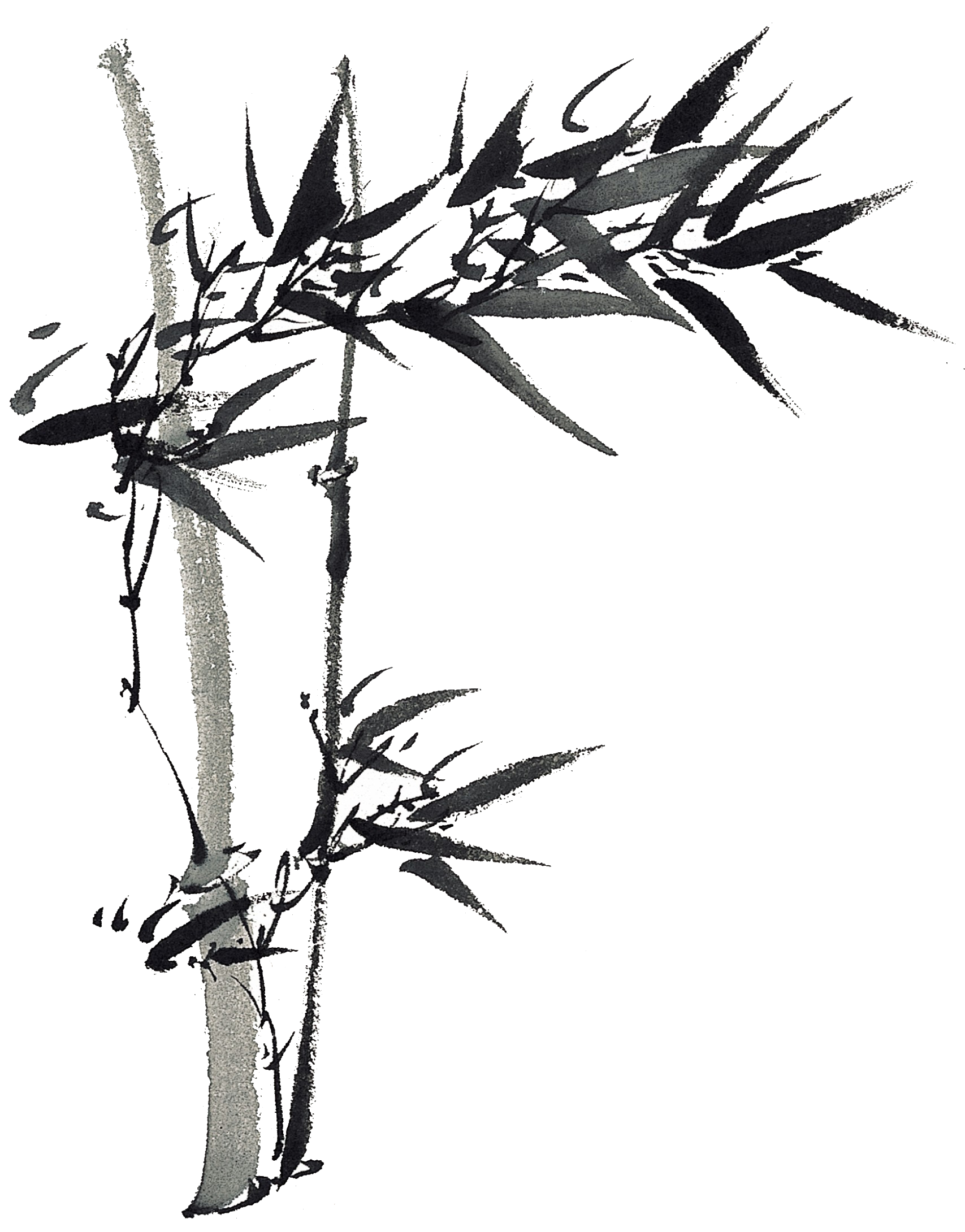 填写内容
填写内容
西斋向晓。窗影动、人声悄。梦中行处，数枝临水，幽花相照。把酒长歌，犹记竹间啼鸟。
西斋向晓。窗影动、人声悄。梦中行处，数枝临水，幽花相照。把酒长歌，犹记竹间啼鸟。
填写内容
填写内容
西斋向晓。窗影动、人声悄。梦中行处，数枝临水，幽花相照。把酒长歌，犹记竹间啼鸟。
西斋向晓。窗影动、人声悄。梦中行处，数枝临水，幽花相照。把酒长歌，犹记竹间啼鸟。
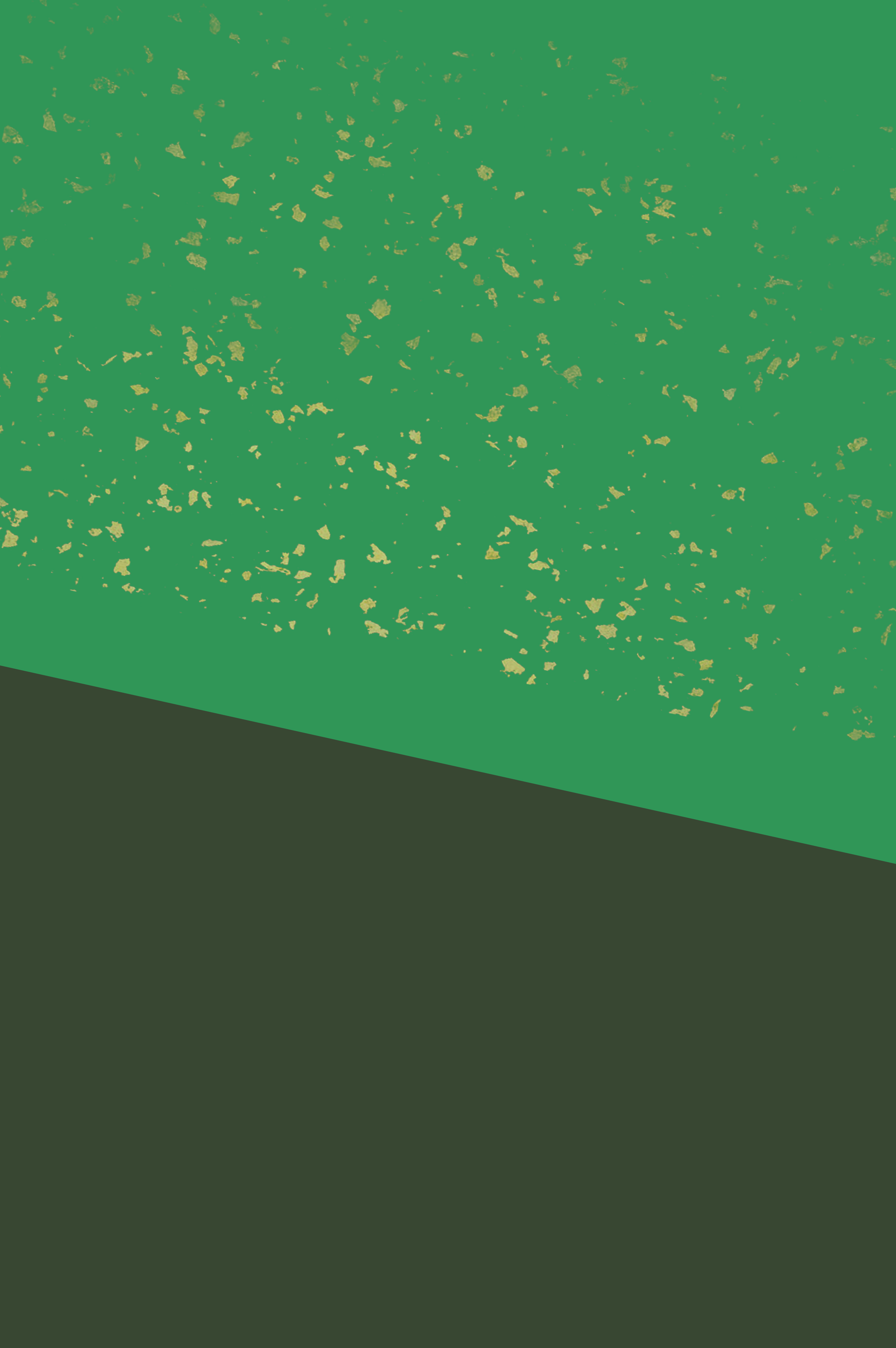 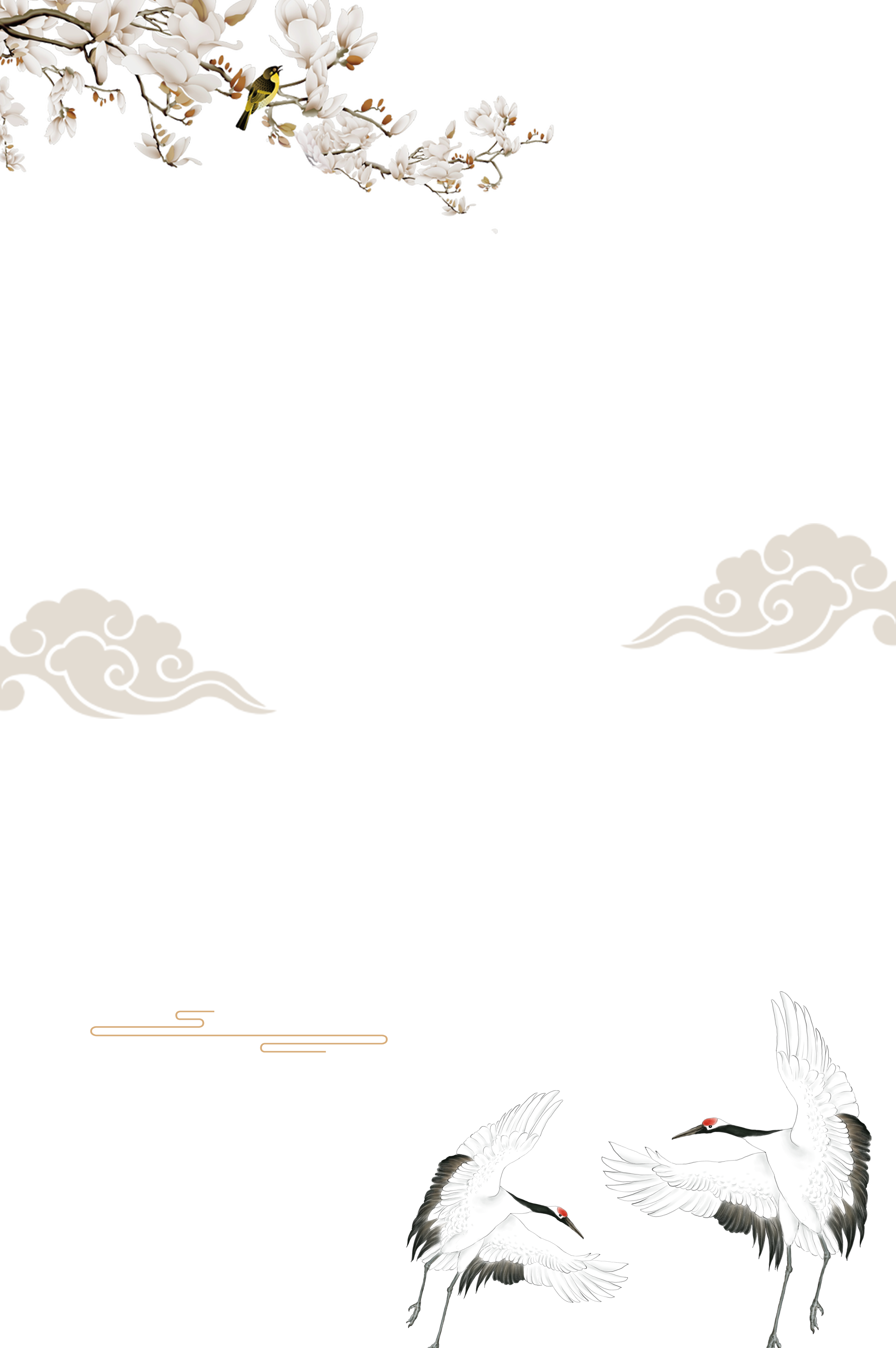 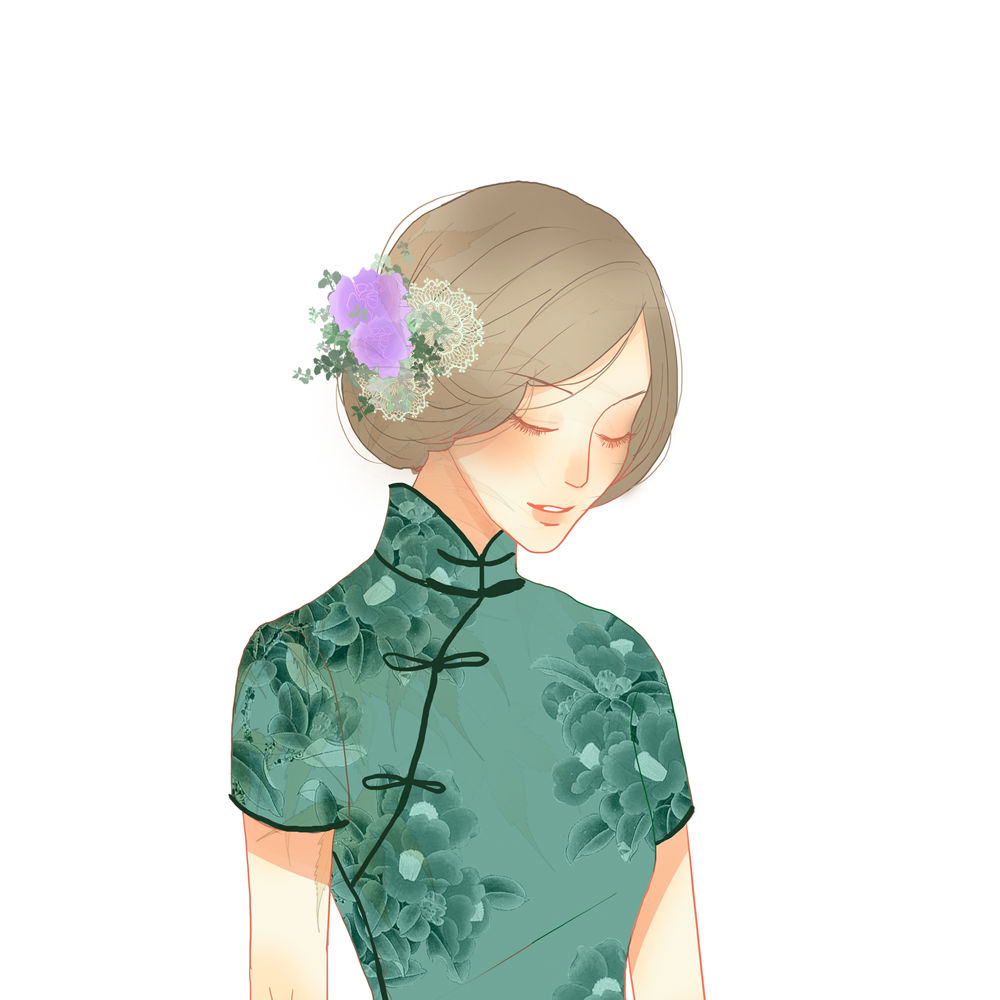 感谢观看
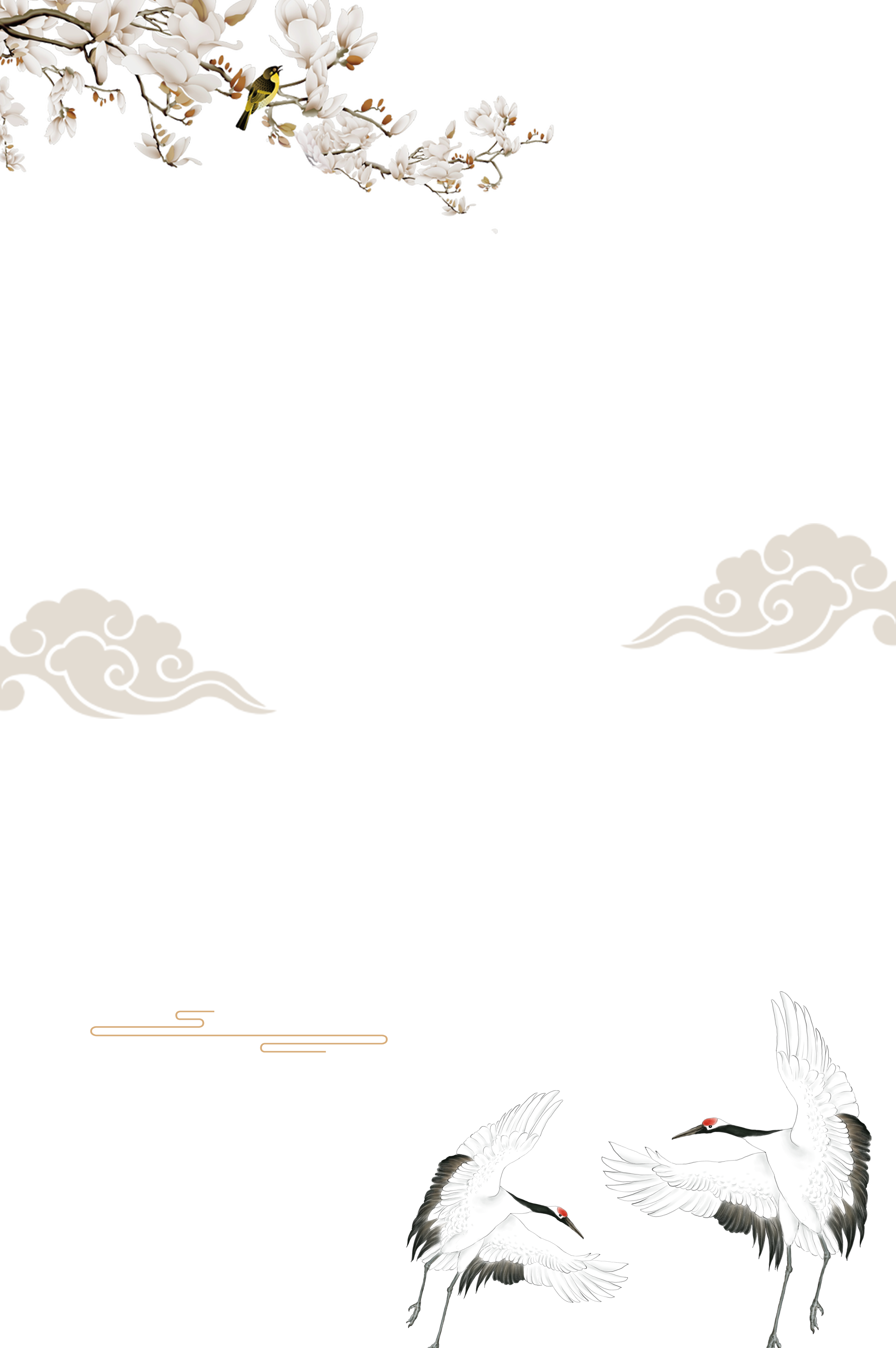 Loem ipsum dolor sameman tanam casectetur adipiscing elit tamam dalam qoue sampe. dolor sameman tanam casectetur adipiscing
汇报人：好客模板   汇报时间：202X年
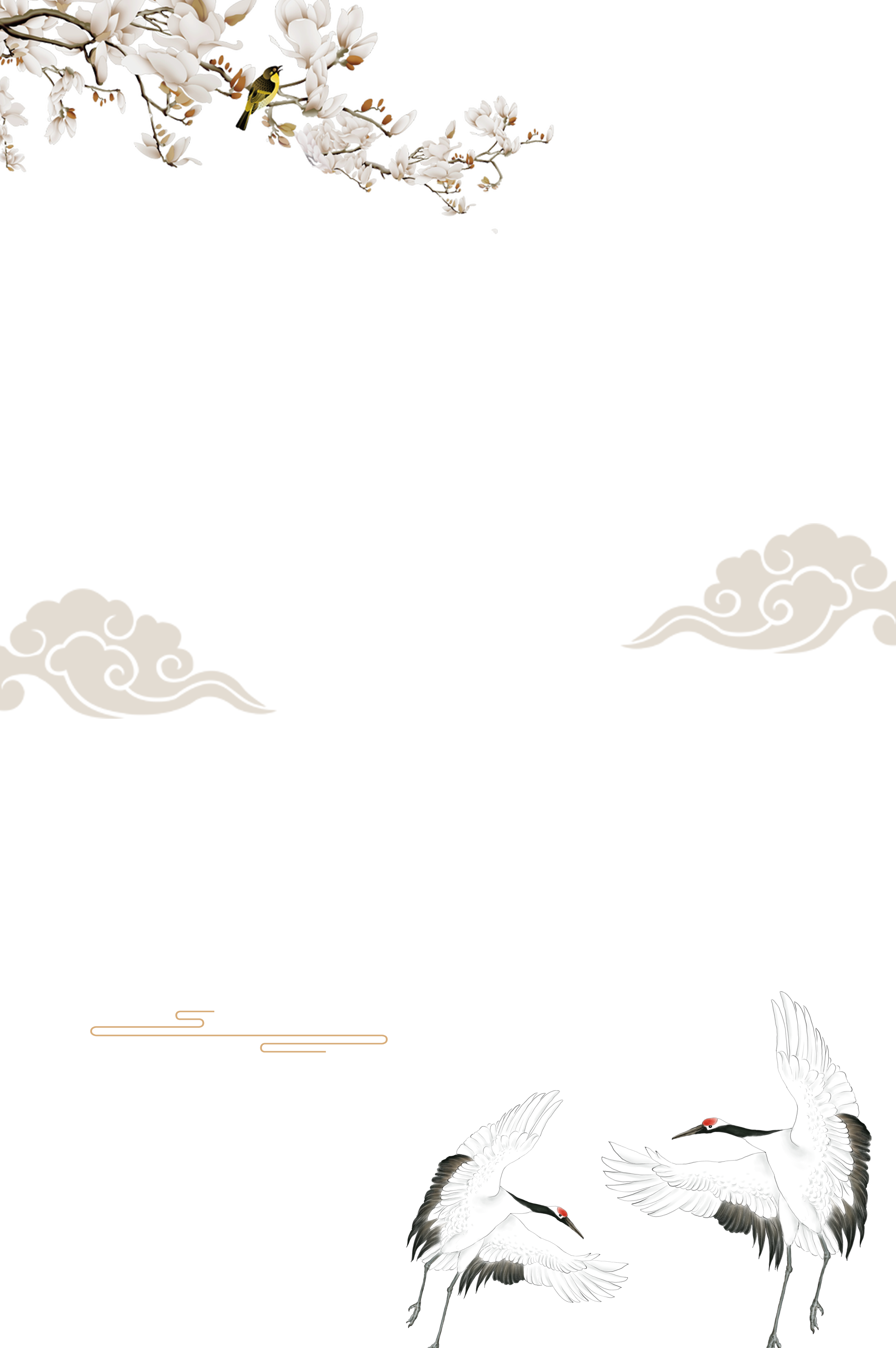 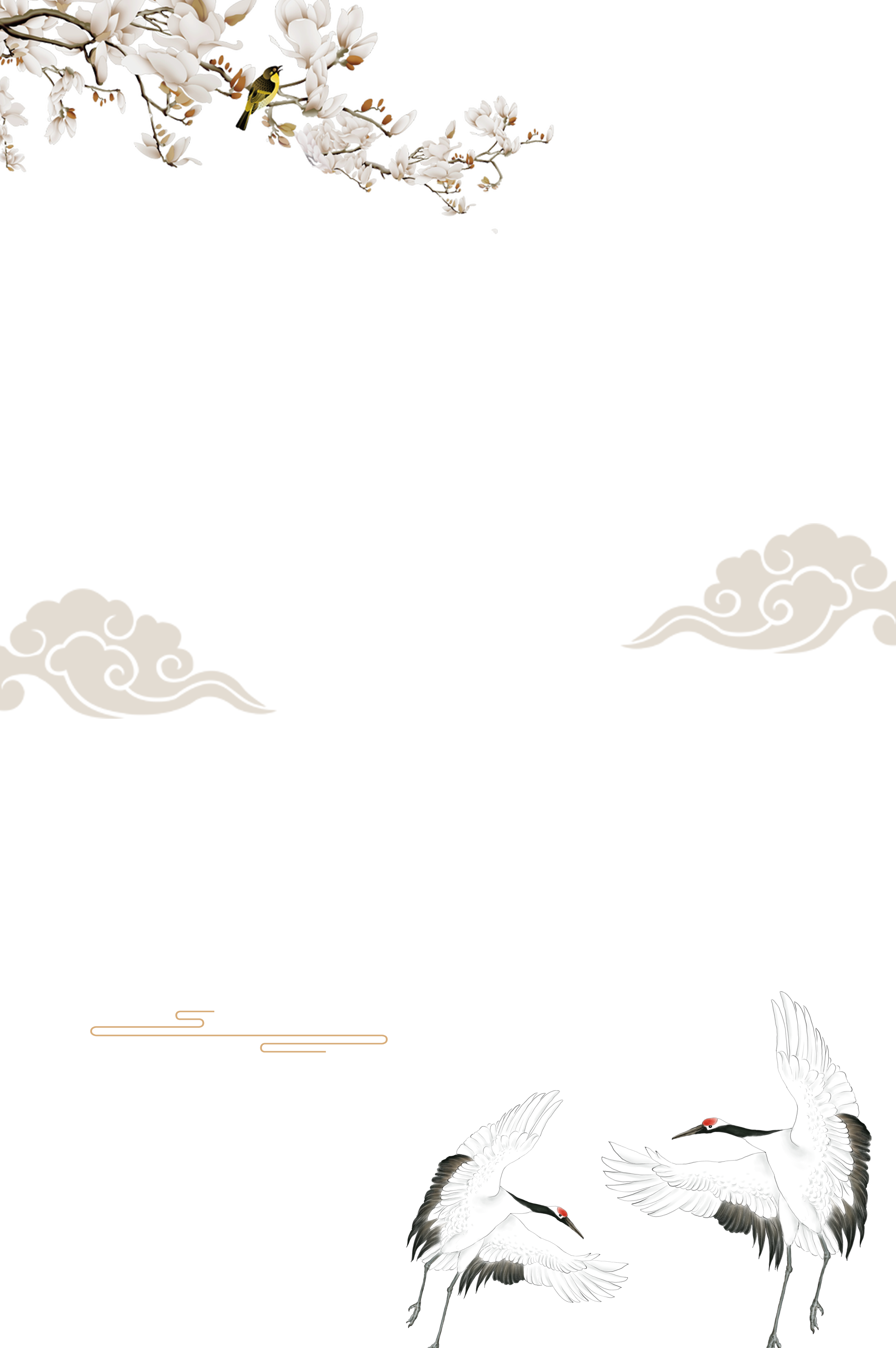